2021 PK Guide
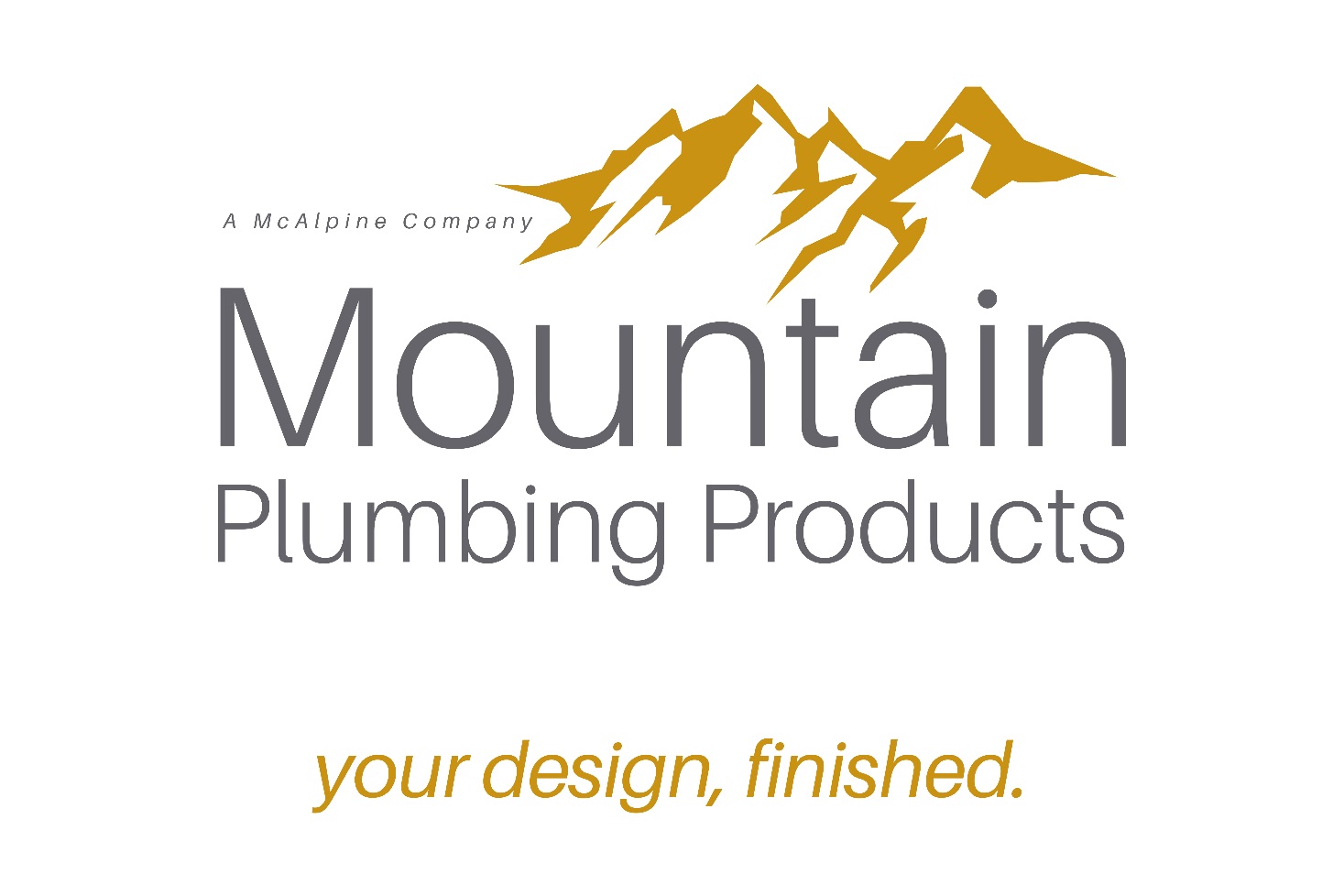 August 30, 2021
Kitchen Sink Suite Installation Guide
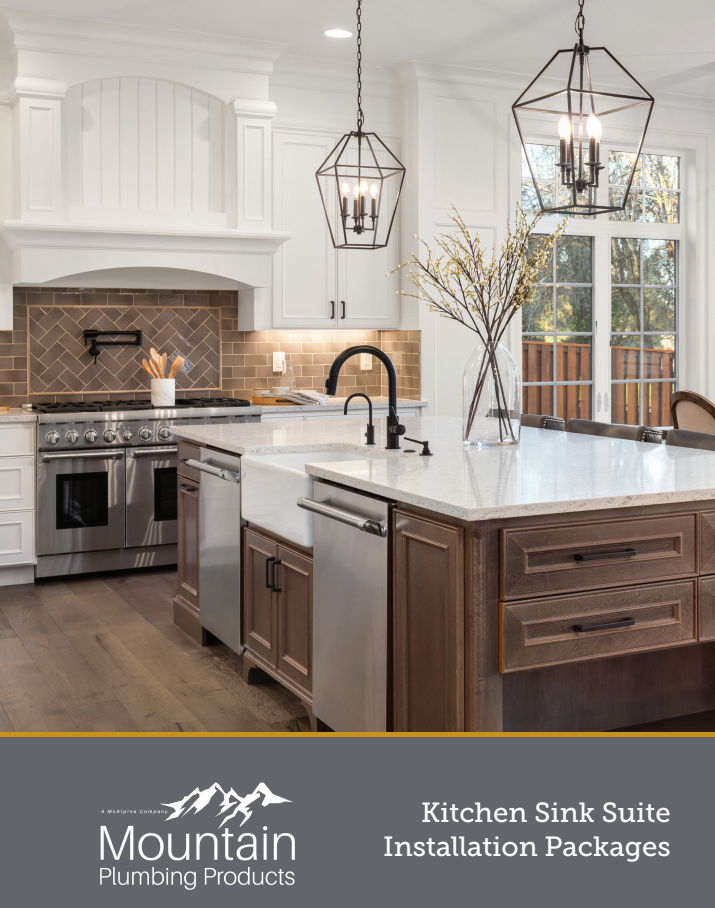 Kitchen Sink Suite Installation Guide
The concept of the Kitchen Sink Suite is for Mountain to be the GO TO LINE for kitchen accessories.


We are expanding beyond just telling people about the products functionality…we want to demonstrate how the products can upgrade and elevate the customer’s entire experience when using and cooking in the kitchen.


This is the key on how to talk to customers about the kitchen accessories being an actual design choice and not just a utilitarian choice
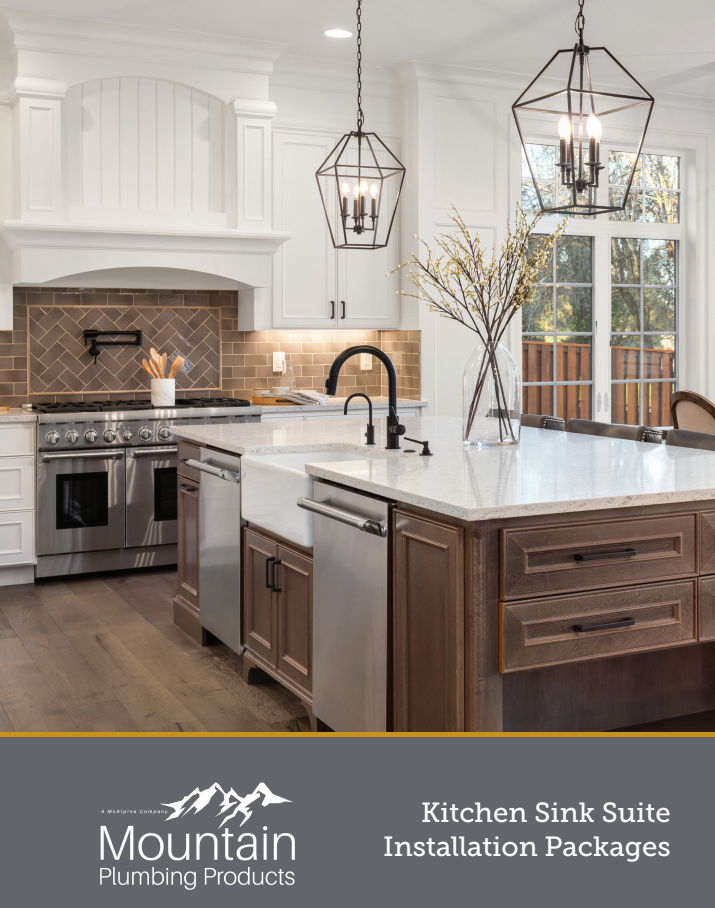 2020 Marketing Direction
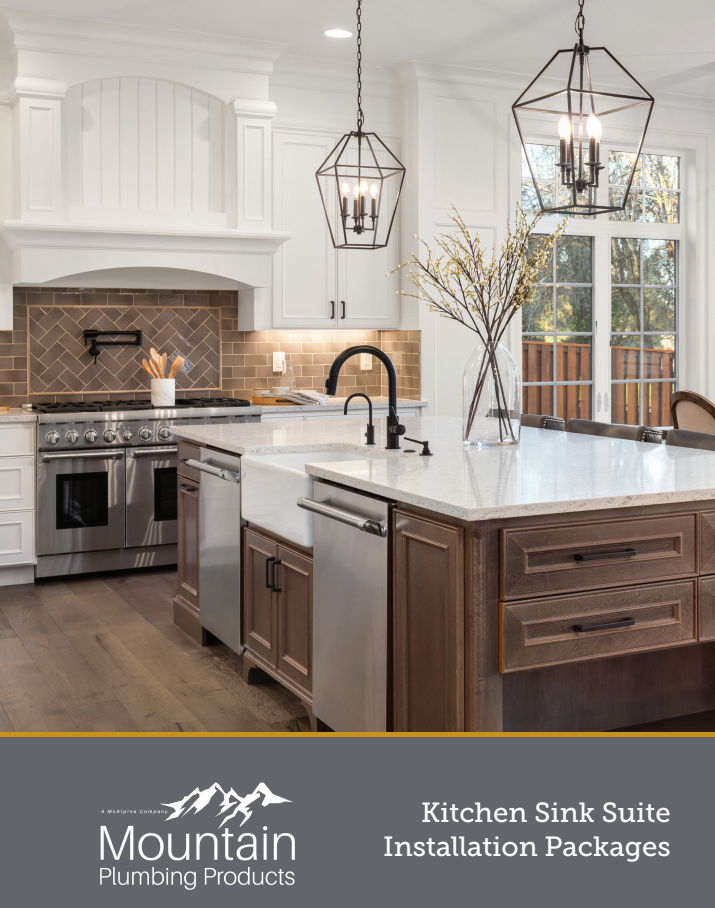 Words, from Bruce…
Use this link if next slide will not play
https://youtu.be/SYf0rZOcinE
2020 Marketing Direction
Perfect Grind Waste Disposers
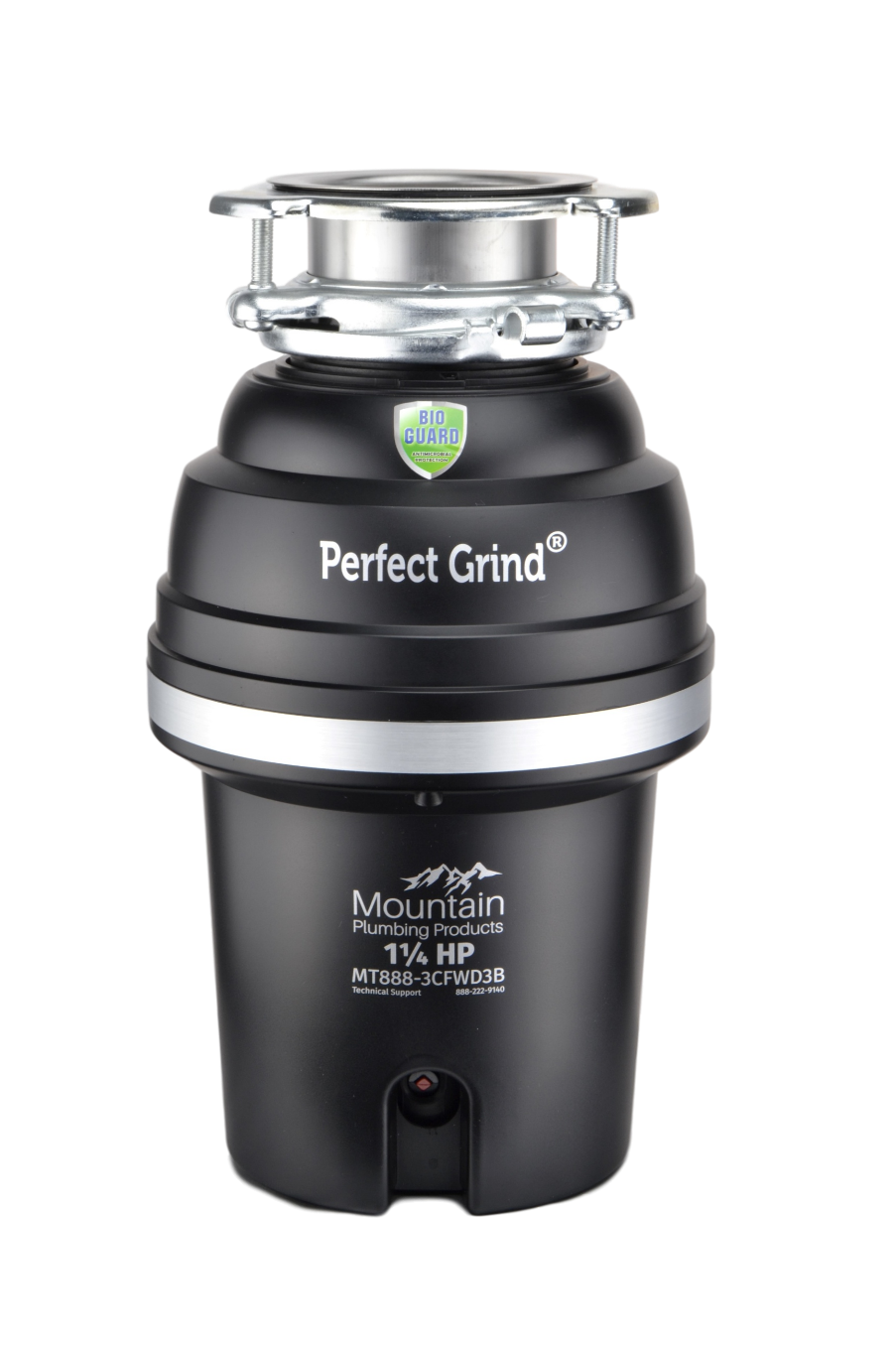 All showroom models have LIFETIME warranty!

⅝ hp

 ¾ hp

1-¼ hp
Not sold in Big Box retail!
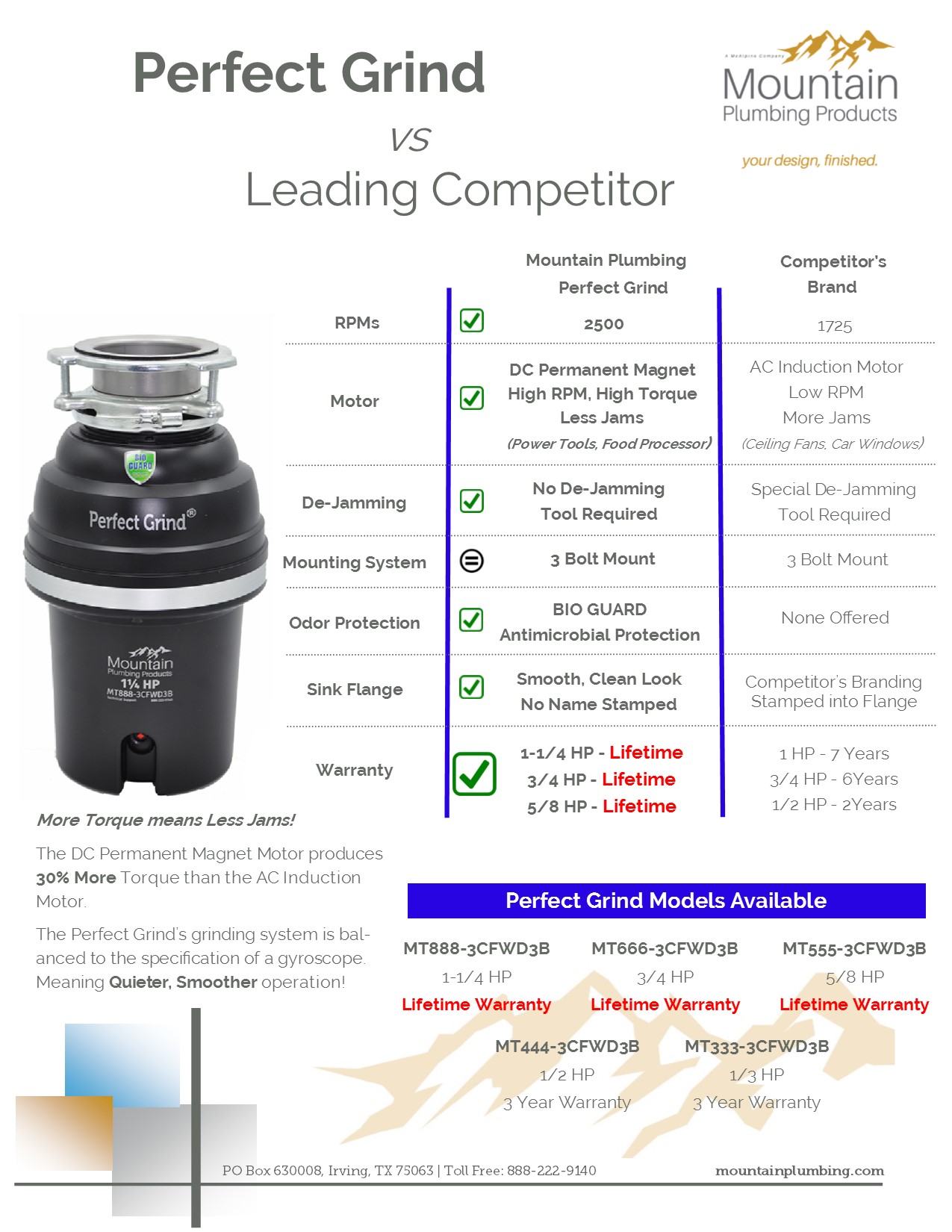 Smaller and Lighter
LIGHTER
SHORTER
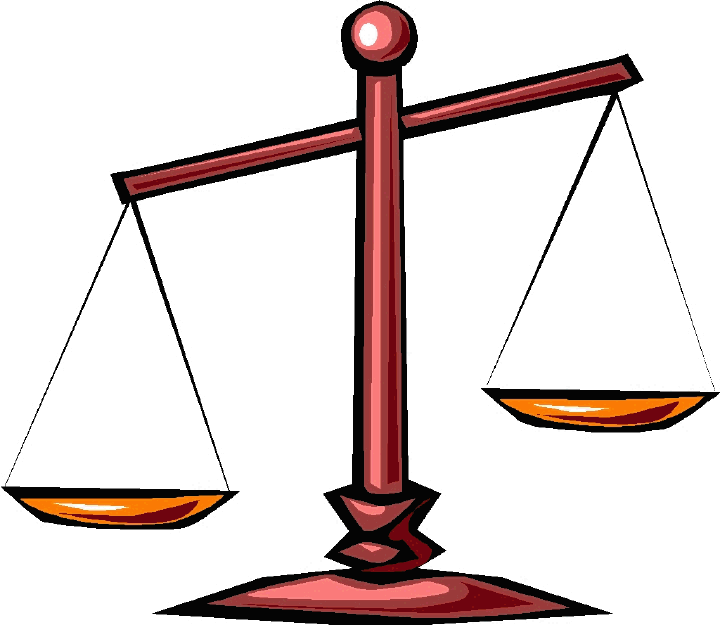 7 ⅝”
9”
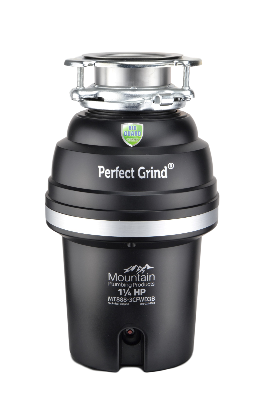 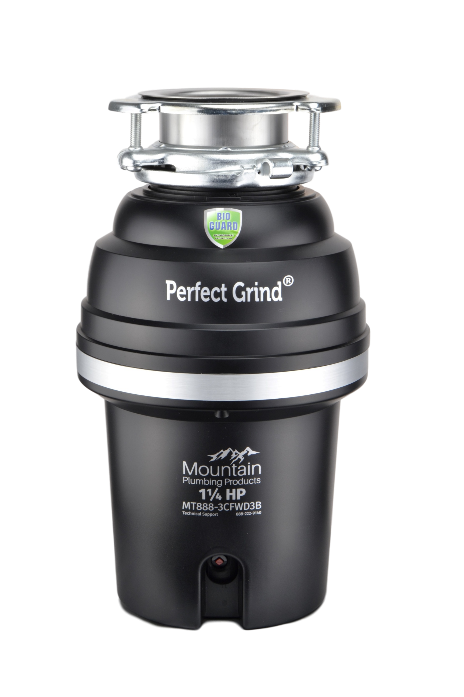 14 ⅛”
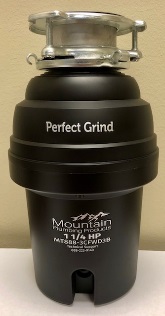 13 ½”
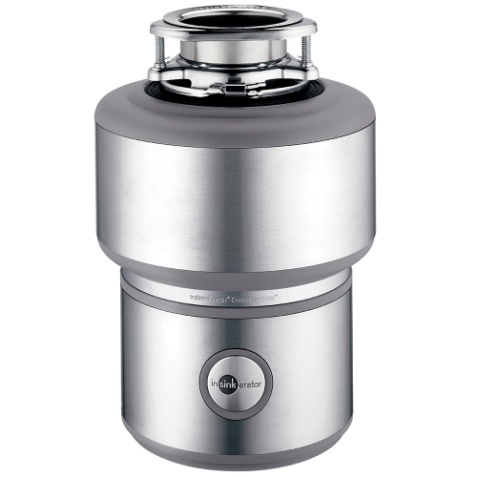 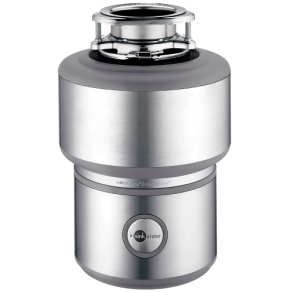 13 lbs!!!
25.5 lbs!!!
Perfect Grind Waste Disposers
Inner Workings:
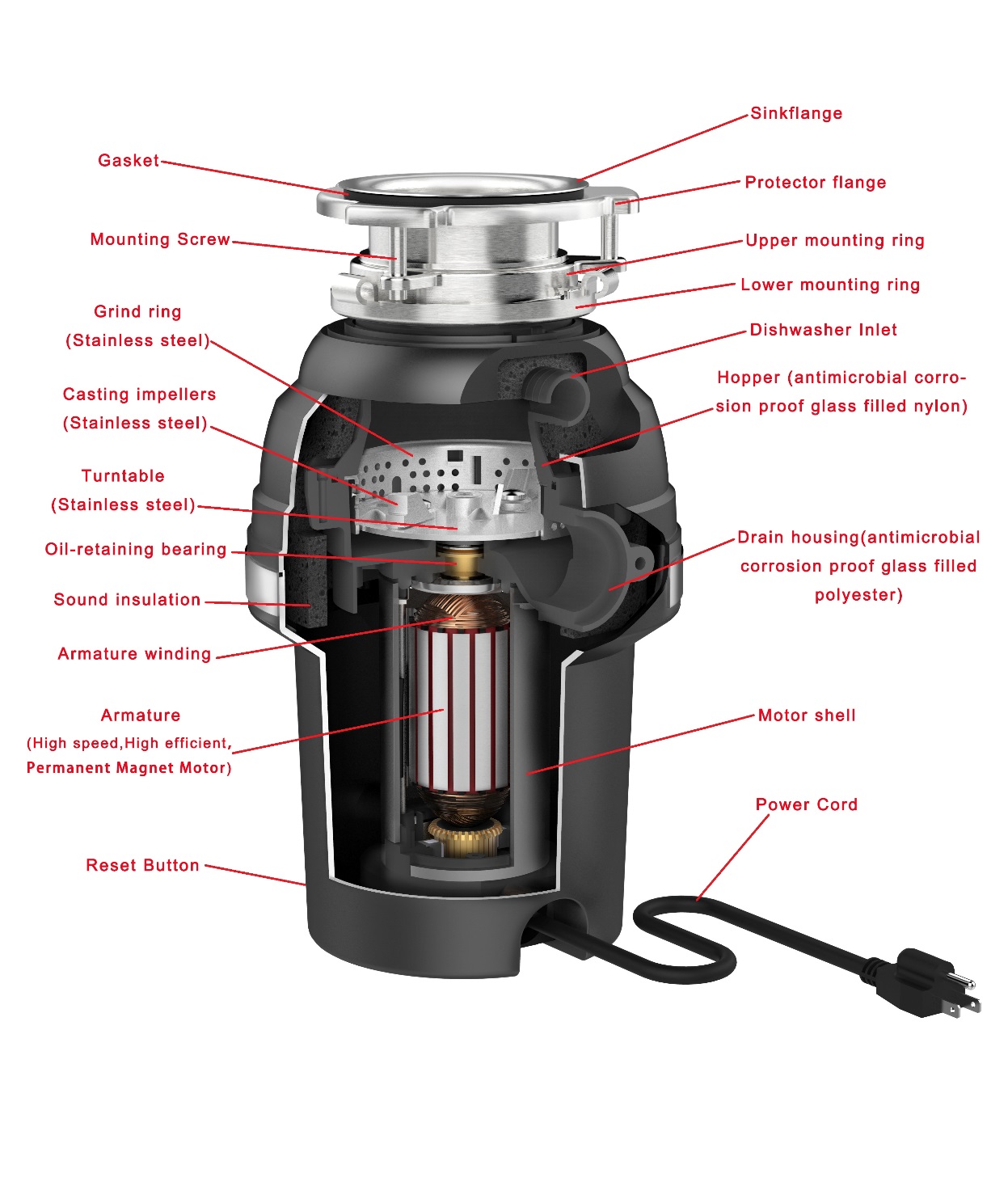 Speed and Performance
Mountain Perfect Grind disposers are 30% faster (2500 RPM) than the ISE Induction (1725 RPM) units. 
Motor Speed + Design of Chamber = FASTER GRINDING
This means the consumer finished the job much faster and spends less time over the sink. 
Can be safely used with a septic system.
Kitchen Sink Accessories
Air Switches
Safety – Eliminate the risk of electrical shock

Perfect for island sink installations
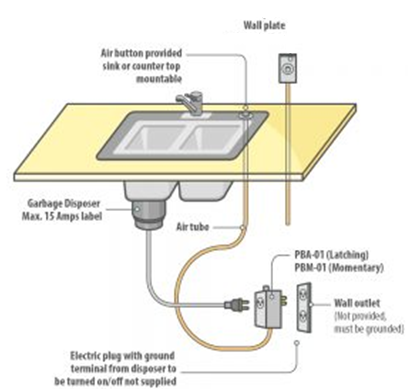 Kitchen Sink Accessories
Deluxe Air Switches
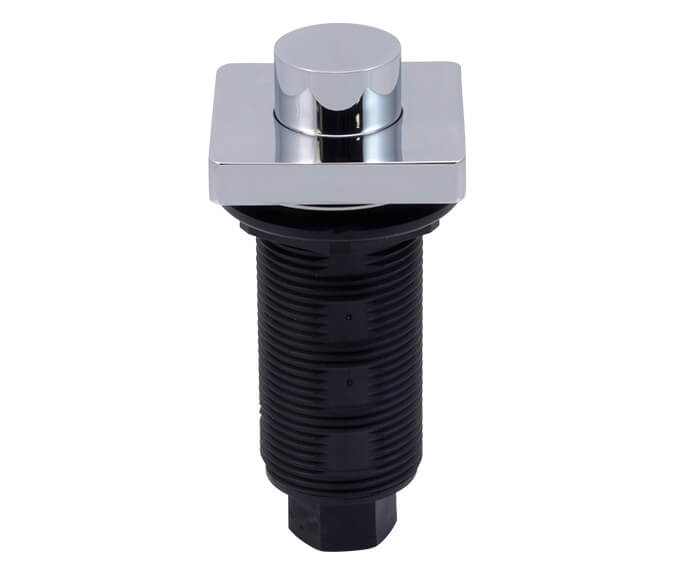 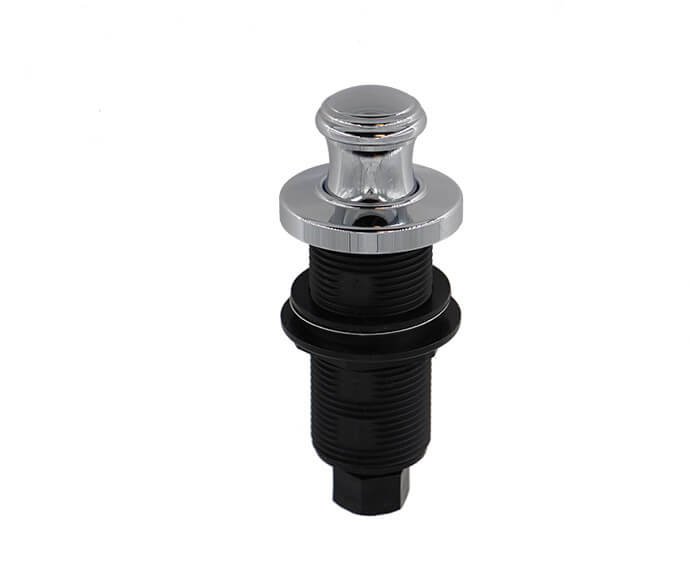 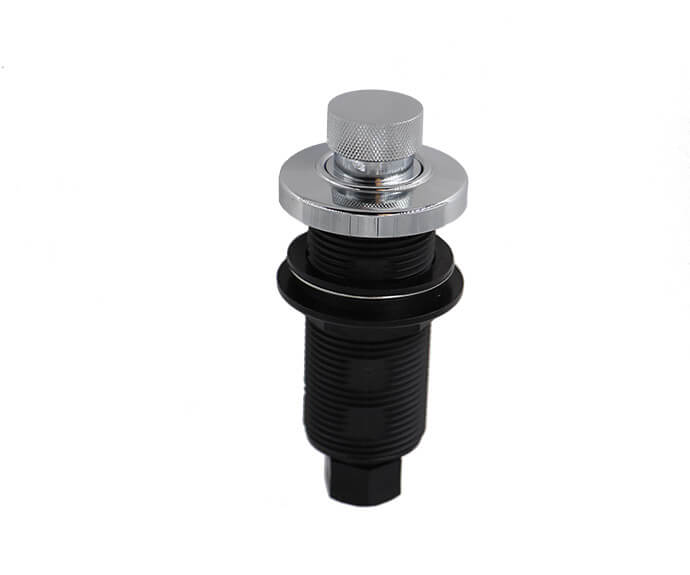 Solid Brass Button & Flange

Longer Threaded Shank
MT964K
MT962R
MT964T
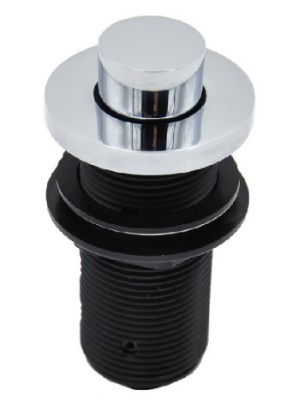 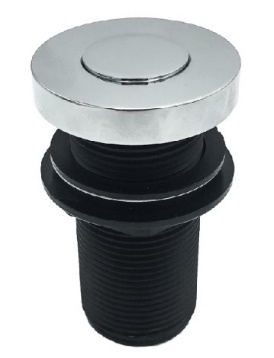 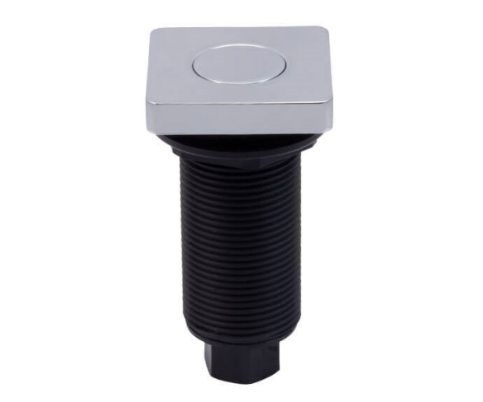 NOTE: Some manufacturers do not offer air switches: i.e. Kohler, DXV, Grohe, Hansgrohe, Delta, Brizo
MT957
MT957R
MT962
Kitchen Sink Accessories
Sink Strainers & Matching Disposer Flanges
Traditional
Duo Strainer
Classic
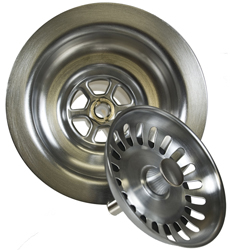 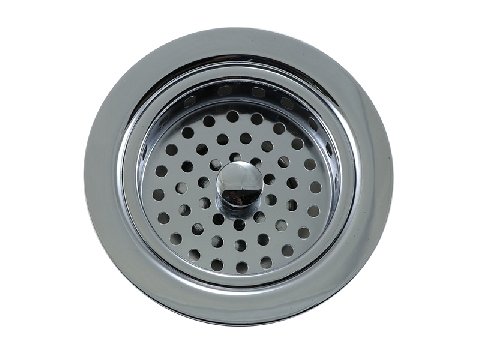 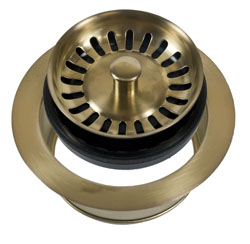 MT300
Sink
MT8799
Sink
MT200EV
Disposer
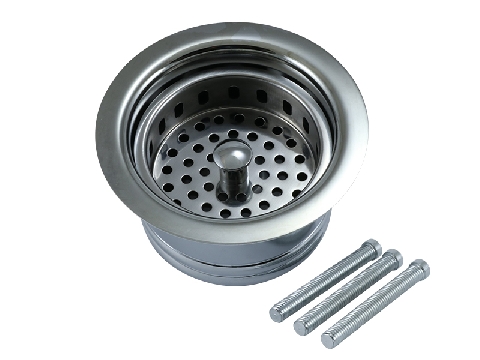 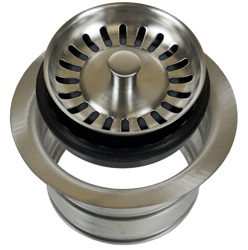 Extended flange
3 bolts included to used when installing on thinner sinks
Extended flange
MT7799EV
MT202
Disposer
Disposer
Kitchen Sink Accessories
Sink Strainers & Matching Disposer Flanges
Contemporary
3-in-1
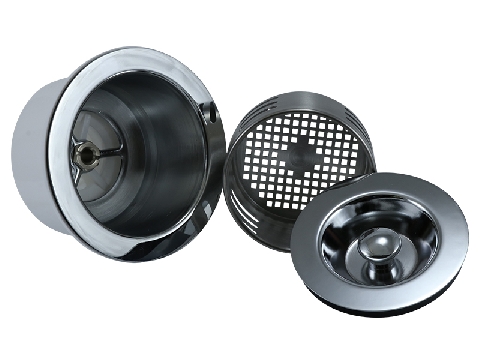 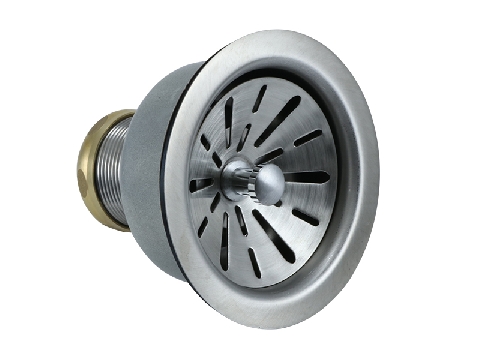 MT115
MT310
Sink
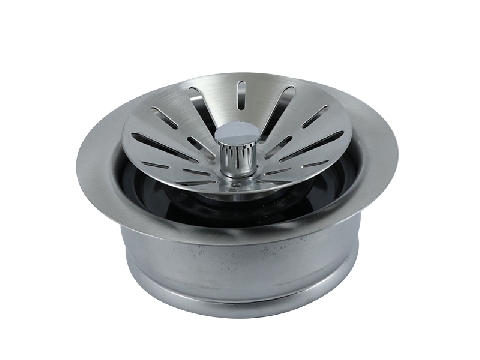 Sink
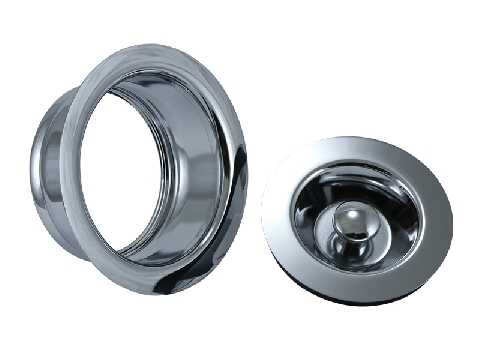 MT120EV
Disposer
Removable basket NOT included
MT210EV
Disposer
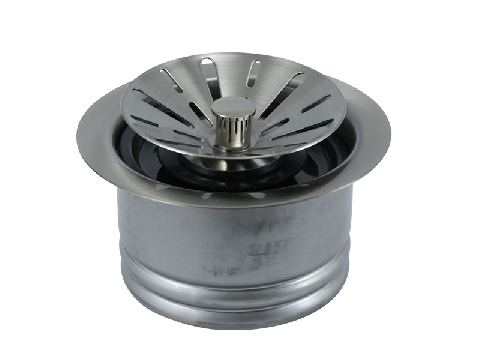 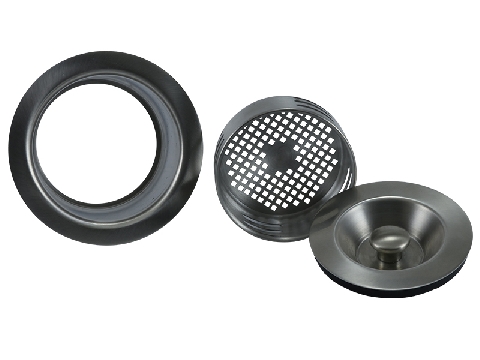 Extended flange
3 bolts included to used when installing on thinner sinks
Includes removable basket
Extended flange
MT212EV
MT130
Disposer
Disposer
Kitchen Sink Accessories
Soap / Lotion Dispensers
Larger 16 oz reservoir bottle vs competitors 12 oz
All units easily refill from above the countertop
Lifetime warranty on all pumps
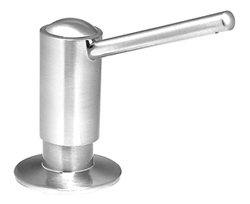 Water Appliances
Little Gourmet Premium Hot Water System
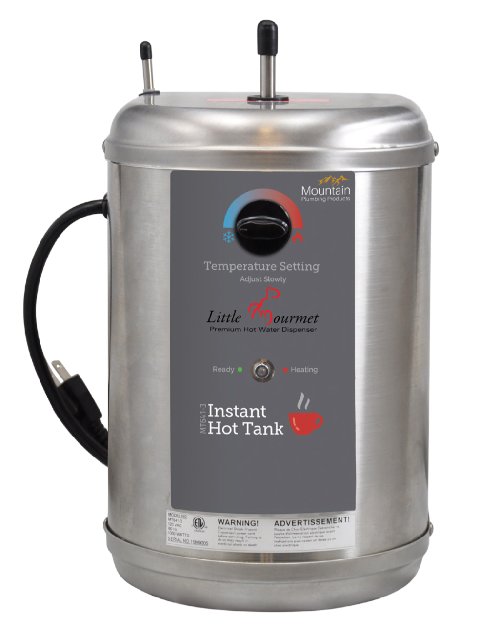 Reverse Osmosis Compatible
190°+ Instantly
1300w Power
Energy Efficient – Uses less energy than a 40w light bulb
5/8 Gallon Tank Size
3 Year Warranty
MT641-3
Water Appliances
Mountain Chill Water Chiller
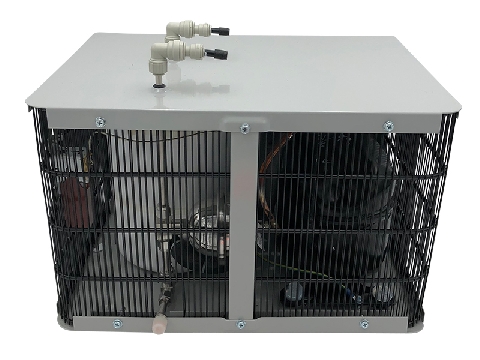 39° to 50° Water Instantly
1.5 Gallons per Hour
1/2 Gallon Tank Size
3 Year Warranty
MT670-2
Water Appliances
Mountain Pure Water Filtration
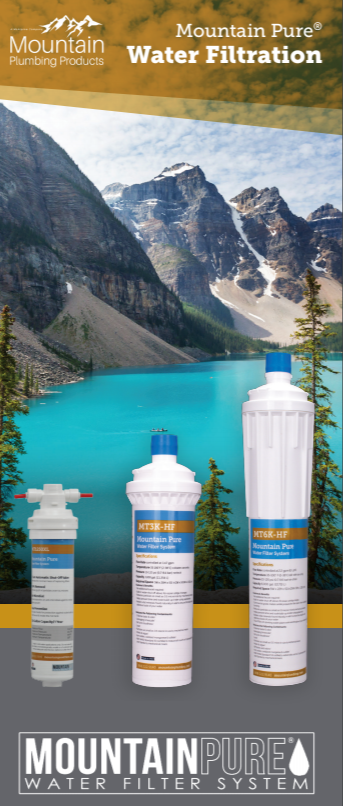 The case for the need of water filtration has been made. Homeowners regularly drink bottled water or ‘filtered’ water from the refrigerator. 


Instances of LEAD found in potable water due to governmental negligence has grabbed headlines…
Flint, MI
Newark, NJ
Baltimore, MD
Chicago, IL
Milwaukee, WI
Water Appliances
LEAD
Homes built prior to 1986 may have 20% or more lead in their plumbing system
Lead can be found in newer homes as well…until June 2014, the legal limit for “lead-free” pipes was up to 8%
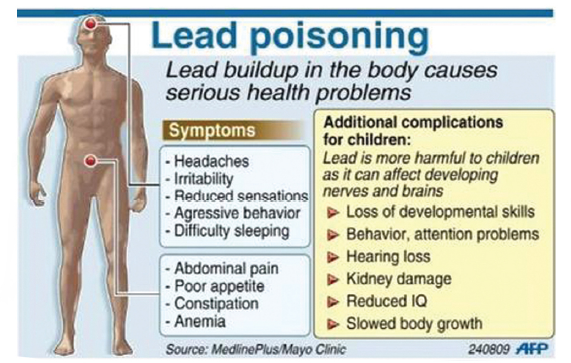 Source: EPA Website
[Speaker Notes: EPA website]
Water Appliances
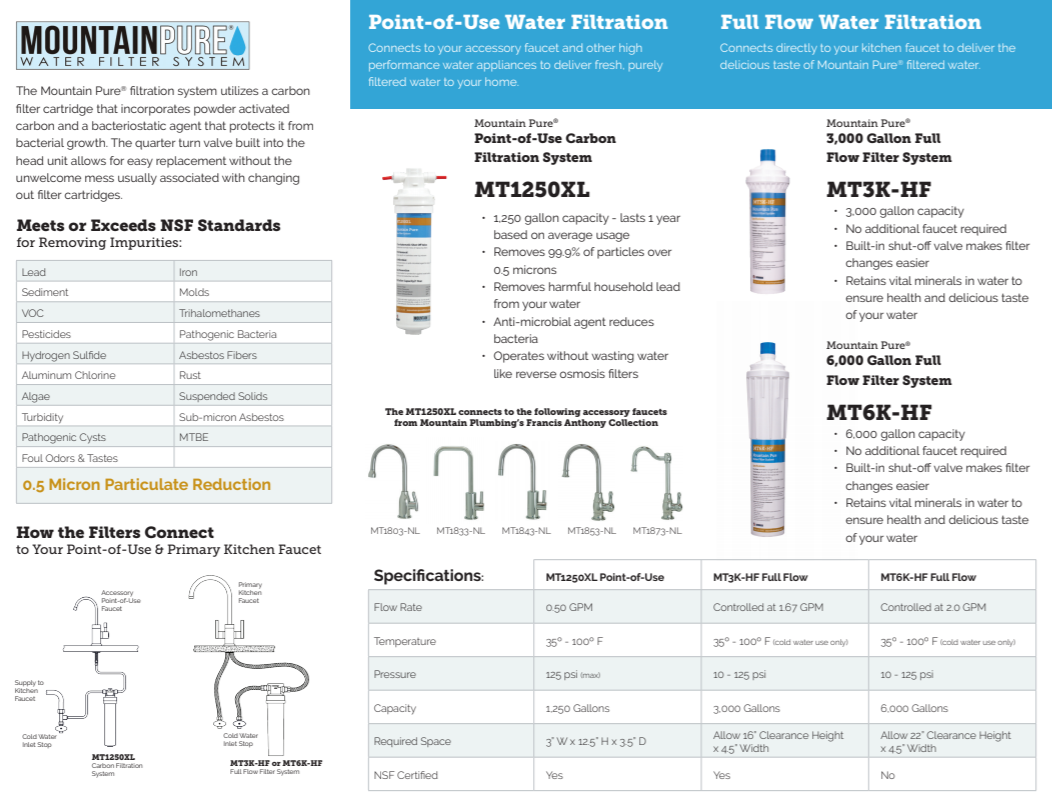 39° to 50° Water Instantly
1.5 Gallons per Hour
1/2 Gallon Tank Size
3 Year Warranty
Water Appliances
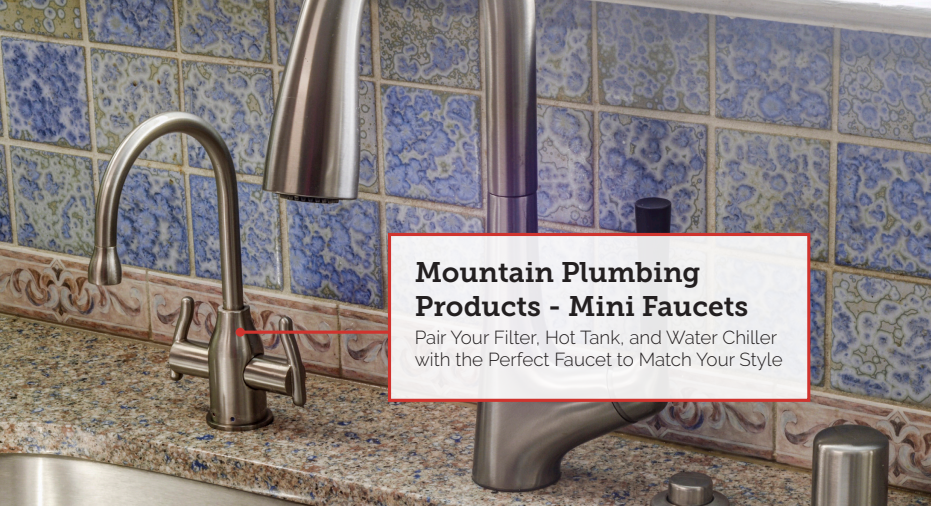 Water Appliances
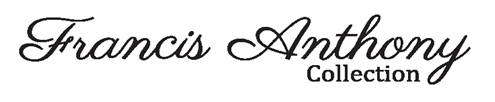 The Francis Anthony Collection of Point of Use and Instant Hot Faucets are among the smallest available. Utilizing  a mini cartridge designed in Europe, the Francis Anthony faucets are not just shorter, but maintain their proportions throughout the entire faucet
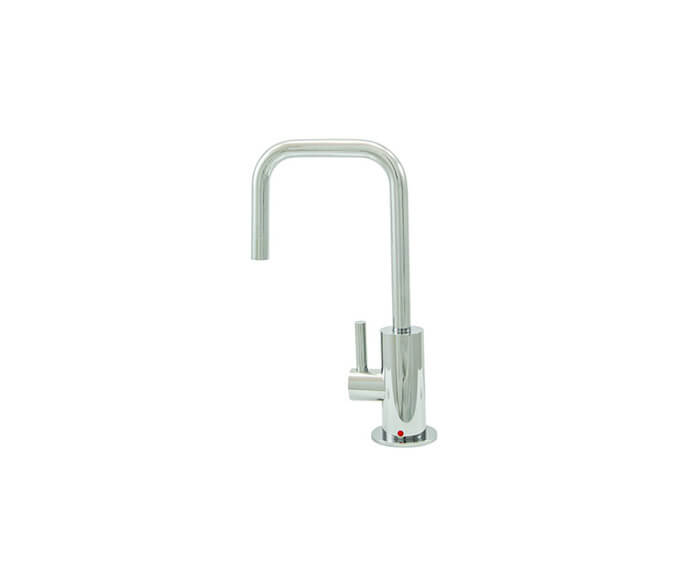 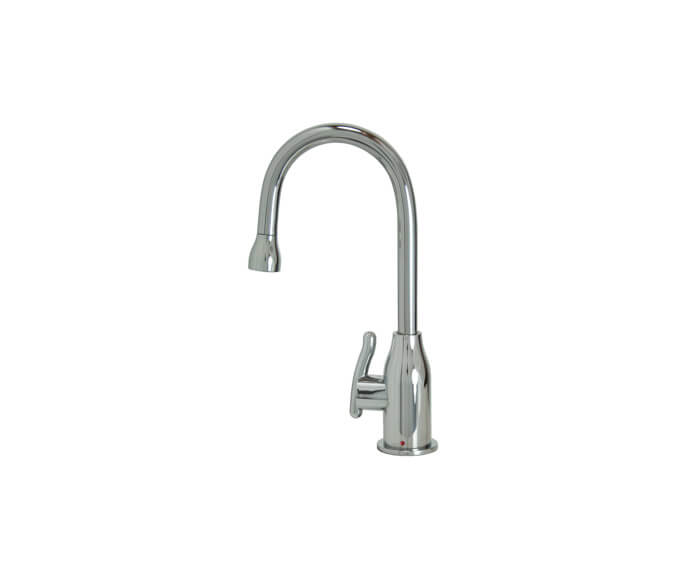 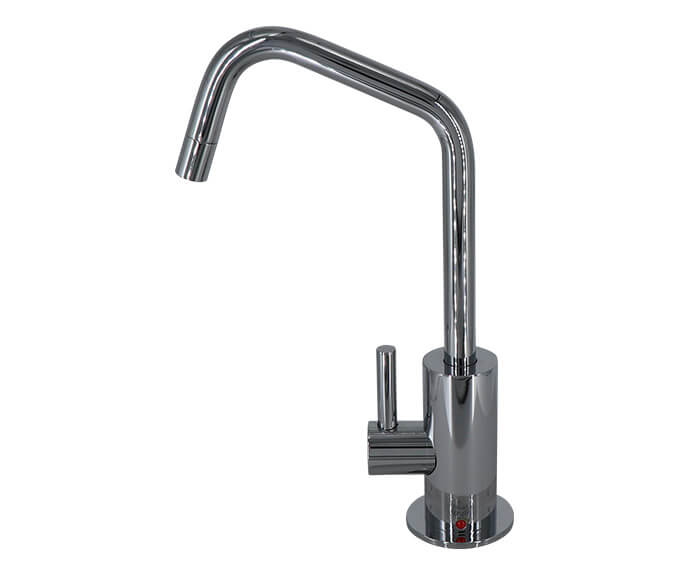 MT1830
MT1820
MT1800
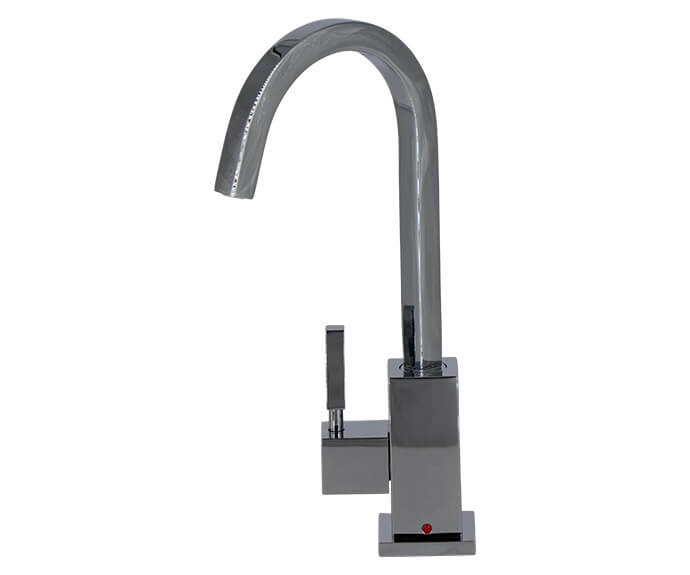 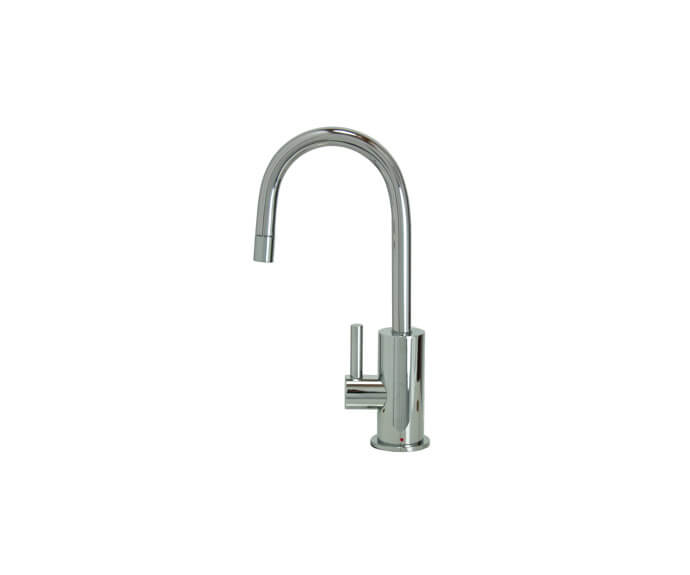 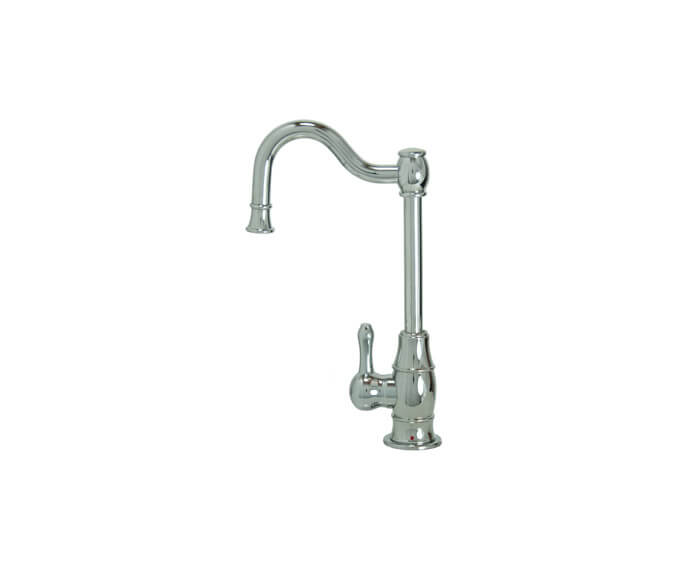 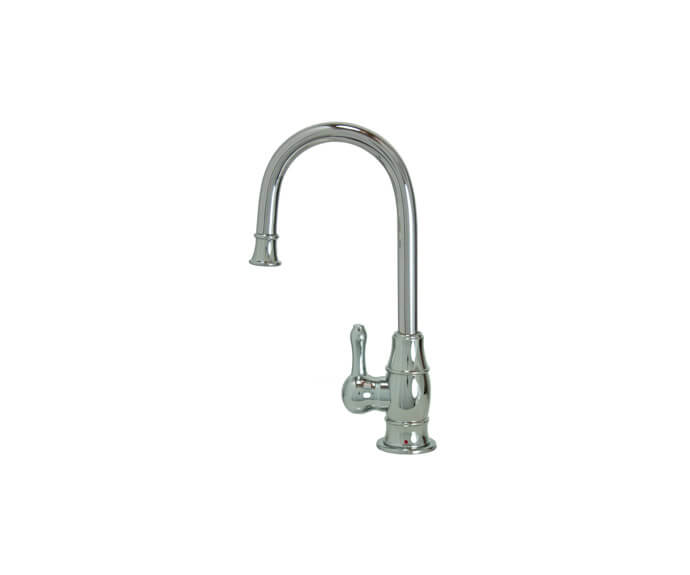 MT1870
MT1880
MT1840
MT1850
Industrial Lever Handle
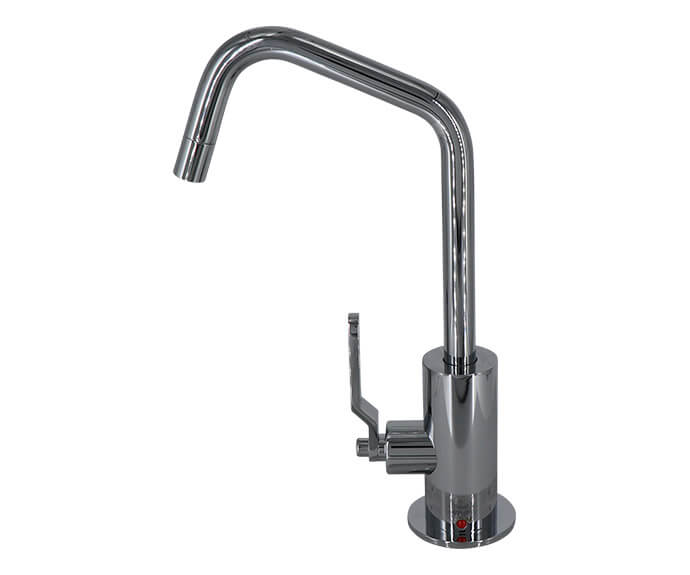 Available in the following faucet series:
MT1820
MT1830
MT1840
Knurling
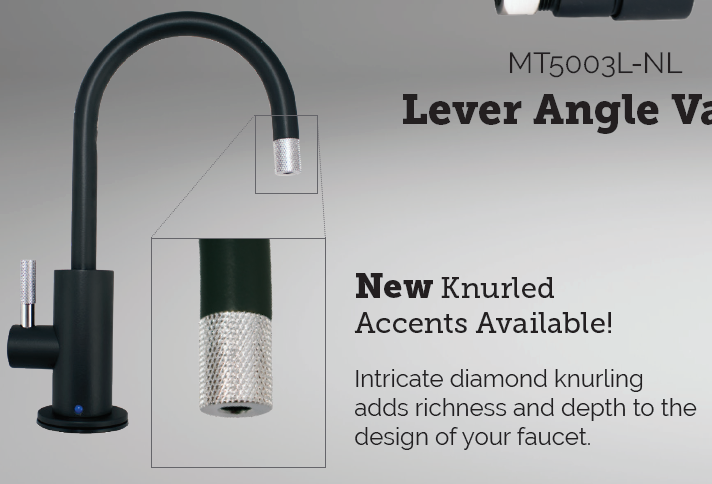 Knurled Accents 
Intricate diamond knurling adds richness and depth to the design of your faucet. Knurling accents are becoming more common in modern classic environments and urban industrial spaces.
Under Cabinet Peek
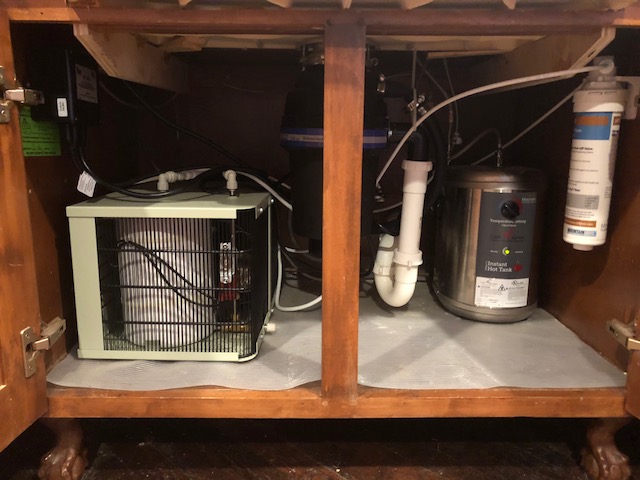 Water Appliances
Safety Valve - Leak Detector
Automatically shuts off once water is detected

Audio alarm when leak occurs

Operates on 9V battery

Quick connect 1/4″ adaptor included for easy installations

Use with Mountain Plumbing Little Gourmet hot tank and/or Mountain Pure filtration unit
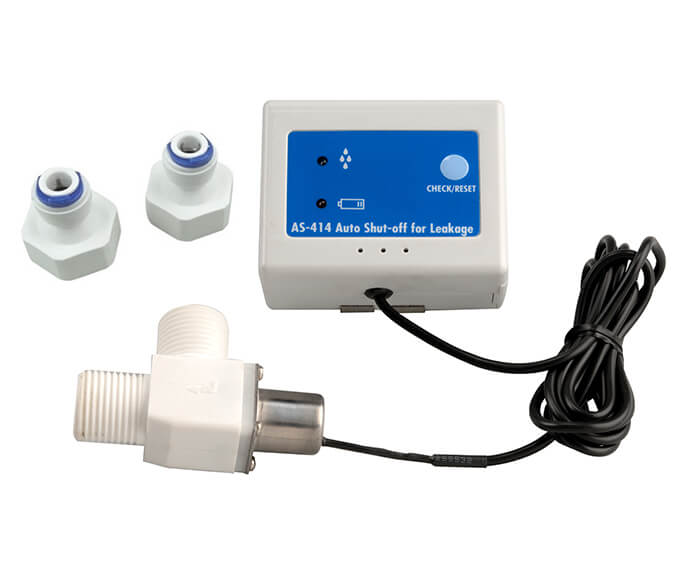 Duet Finishes
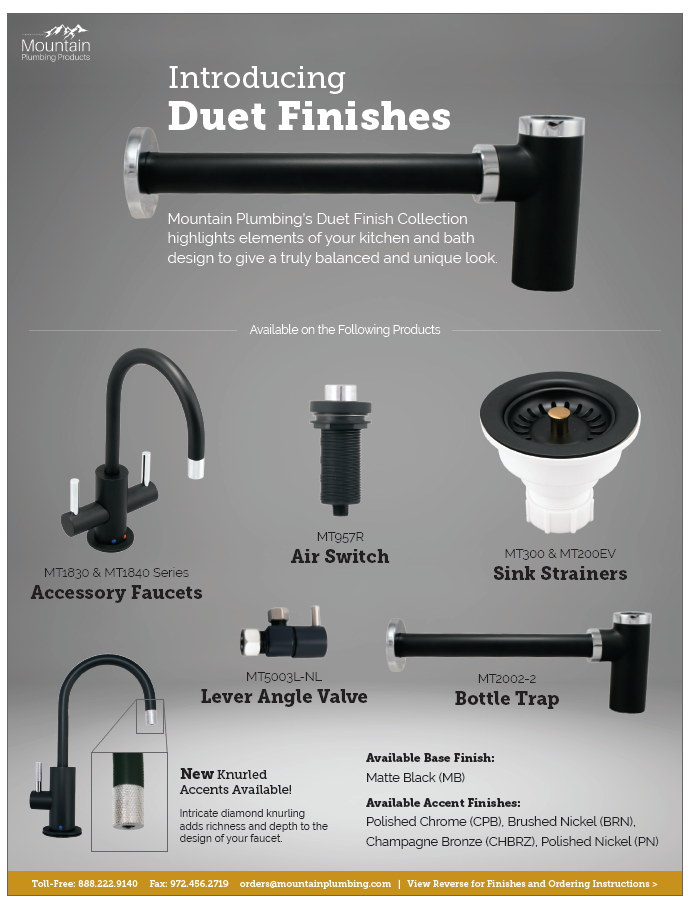 Mountain Plumbing’s Duet Finish Collection highlights elements of your kitchen and bath design to give a truly balanced and unique look. This product has a more modern style, yet can match with many designs.
Duet Finish Combinations

Combining the modern Matte Black finish with four complimentary colors, specific details of each part stand out. These products give a truly balanced look and a touch of flair to an often forgotten element of designing a kitchen or bath.
Re-Vive Collection – Rain Heads
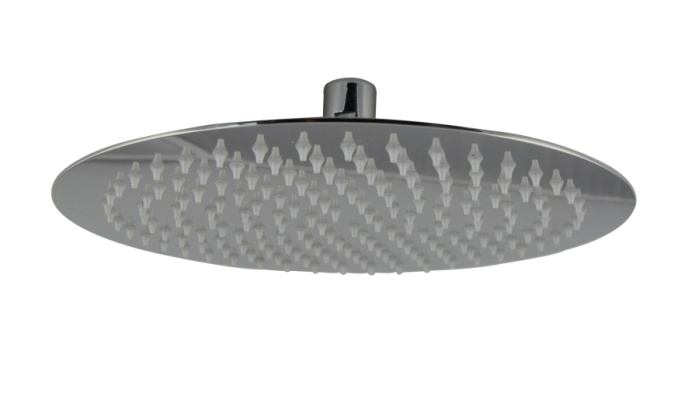 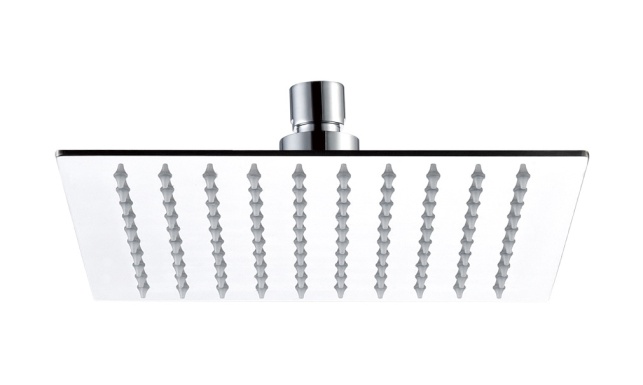 Square (6”,8”,10”,12”, 16”)
Traditional (8” & 10”)
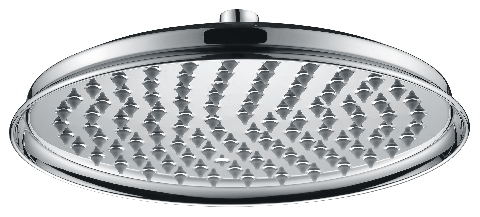 Ultra Slim Design, Less Than 3mm
Stainless Steel
Seamless Construction
Clog Free nozzles
1.6 GPM Standard w/ 2.5 GPM Restrictor Included
*Finishes: CPB, BRN, PN, ORB, MB, VB
3 Styles
Round (6”,8”,10”,12, 16”)
Air Injected Rain Heads
Air injected rain heads

Firmer and more encompassing spray 
Only available in 6”, 8” and 10”
Available in Round, Square and Traditional
Available in CPB, BRN, PN, MB, ORB, CHBRZ
$30 List premium over regular heads
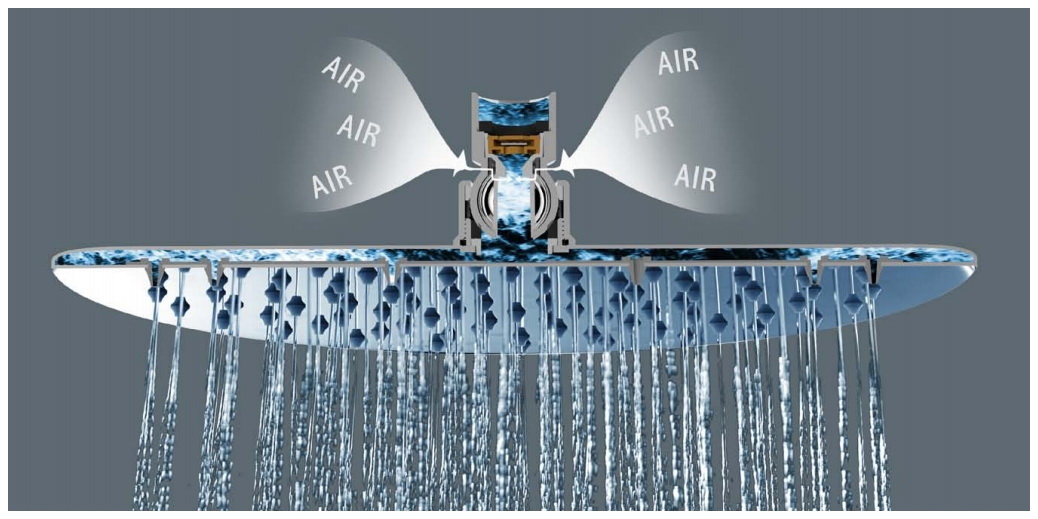 [Speaker Notes: We now have something to complete with Jaclo and other air injected heads]
Re-Vive Collection – Accessories
Arms
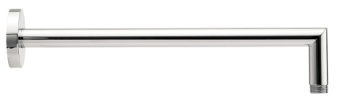 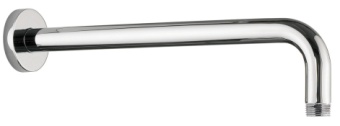 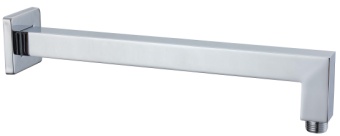 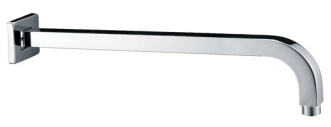 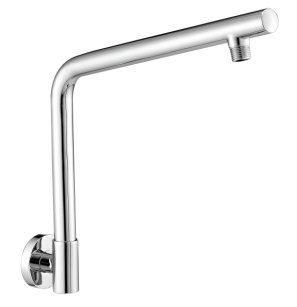 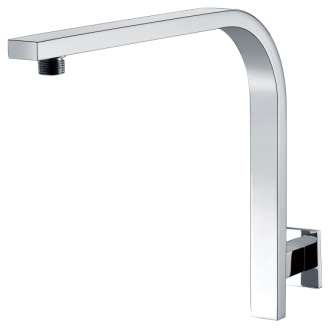 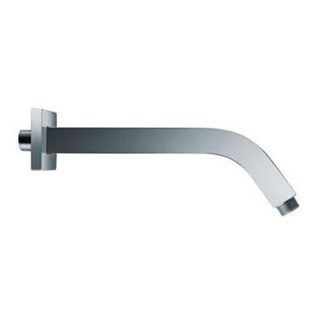 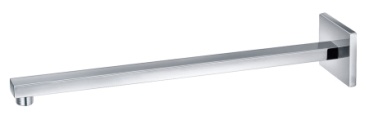 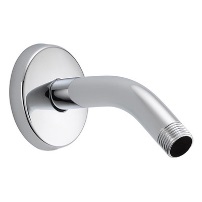 Hand Showers
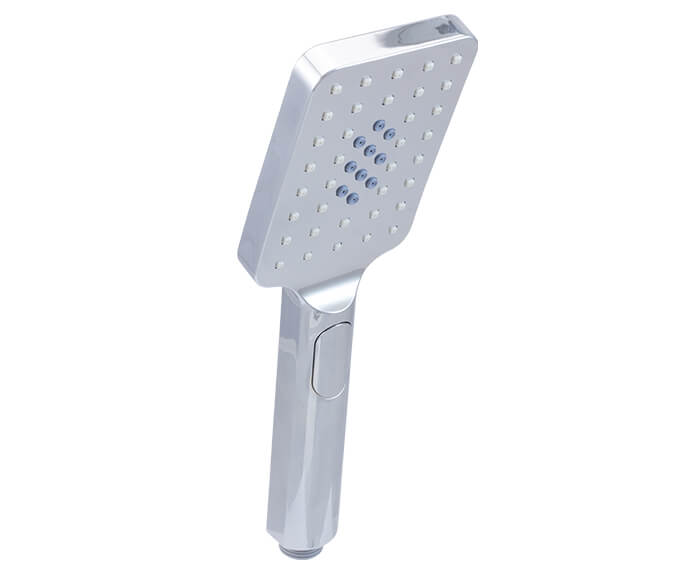 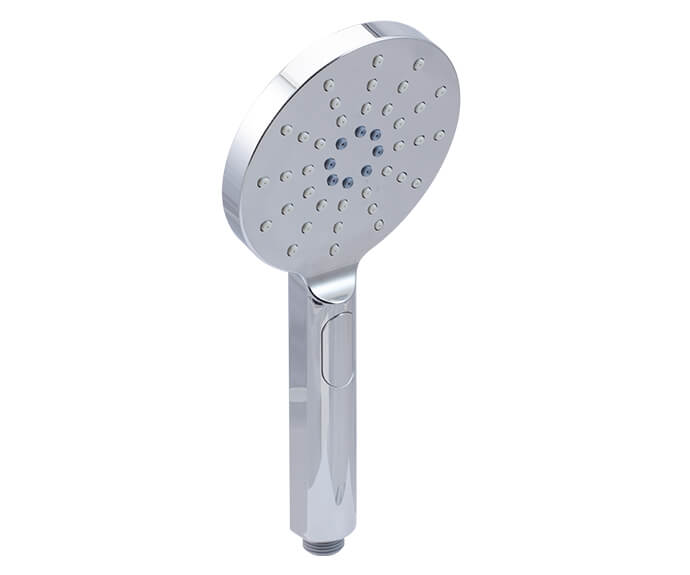 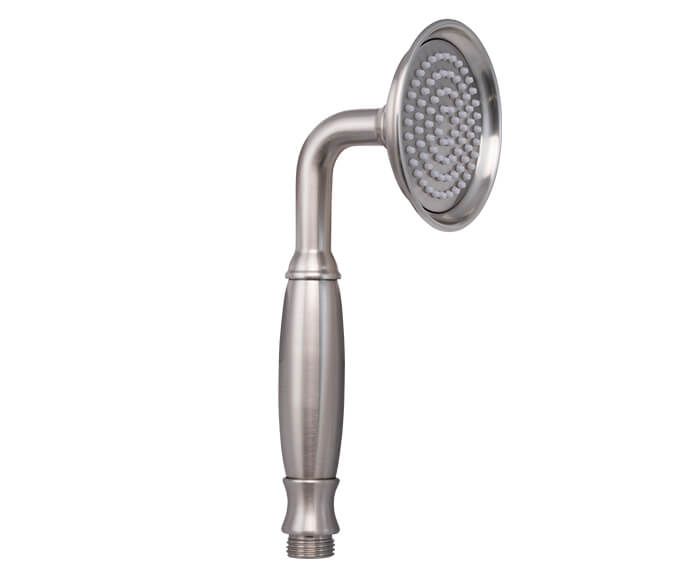 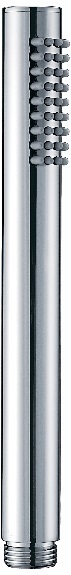 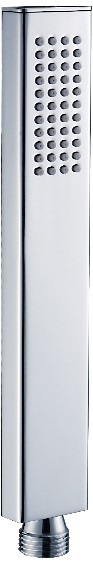 Re-Vive Collection – Accessories
Hand Shower Holders
Slide Rails
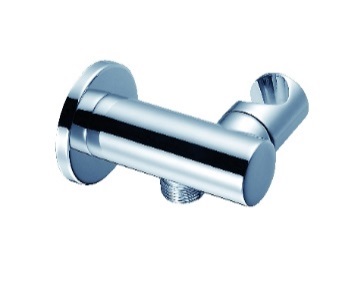 With Integral Waterway
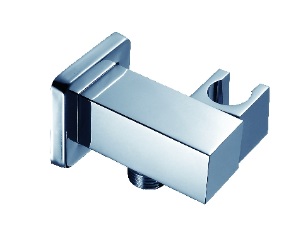 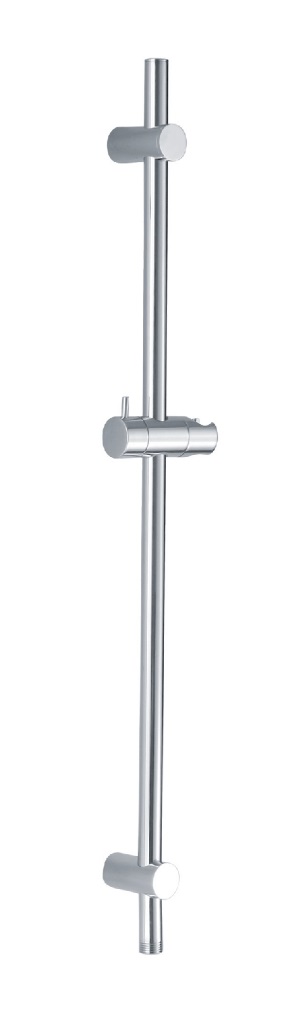 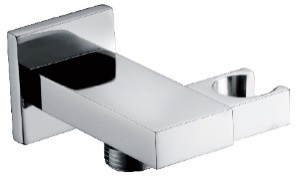 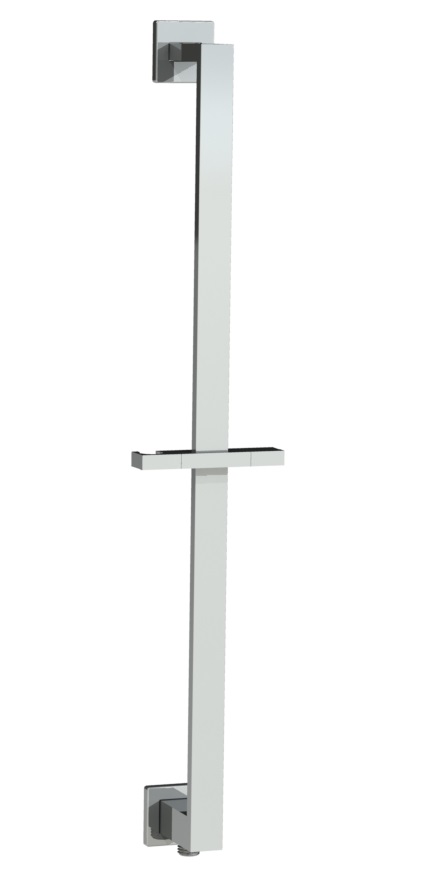 Slide Rail Only
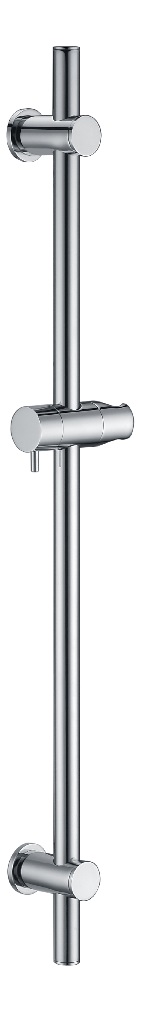 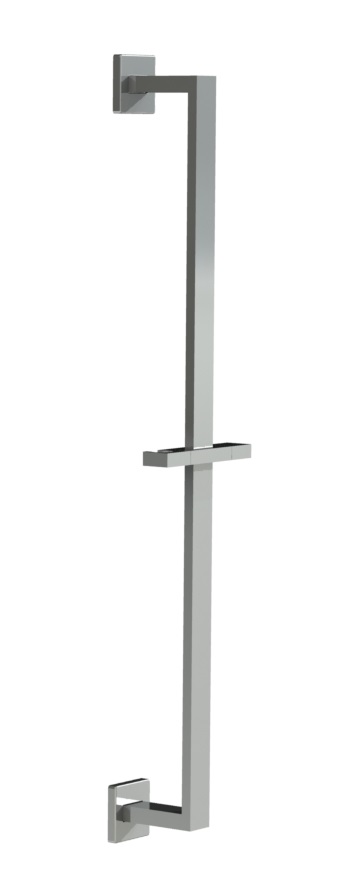 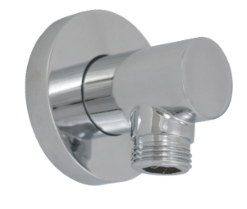 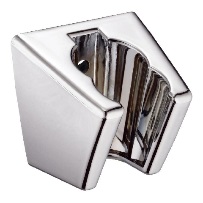 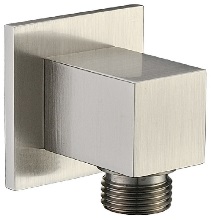 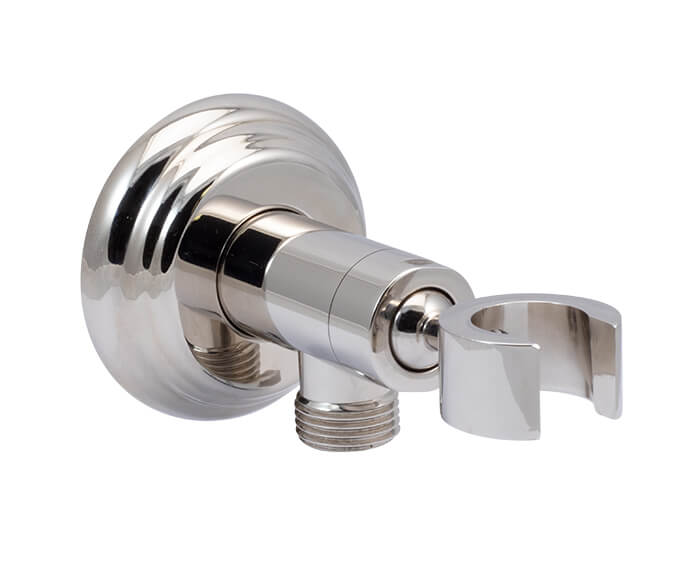 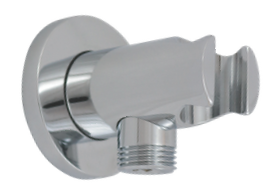 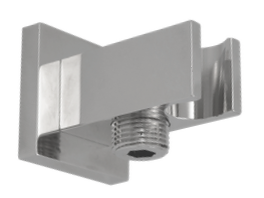 Hand Shower Hose
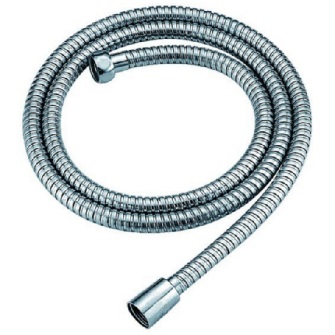 MT8SRW
MT9SRW
MT8SR
MT9SR
Re-Vive Collection – Rain Rail Plus
Rain Rail Plus
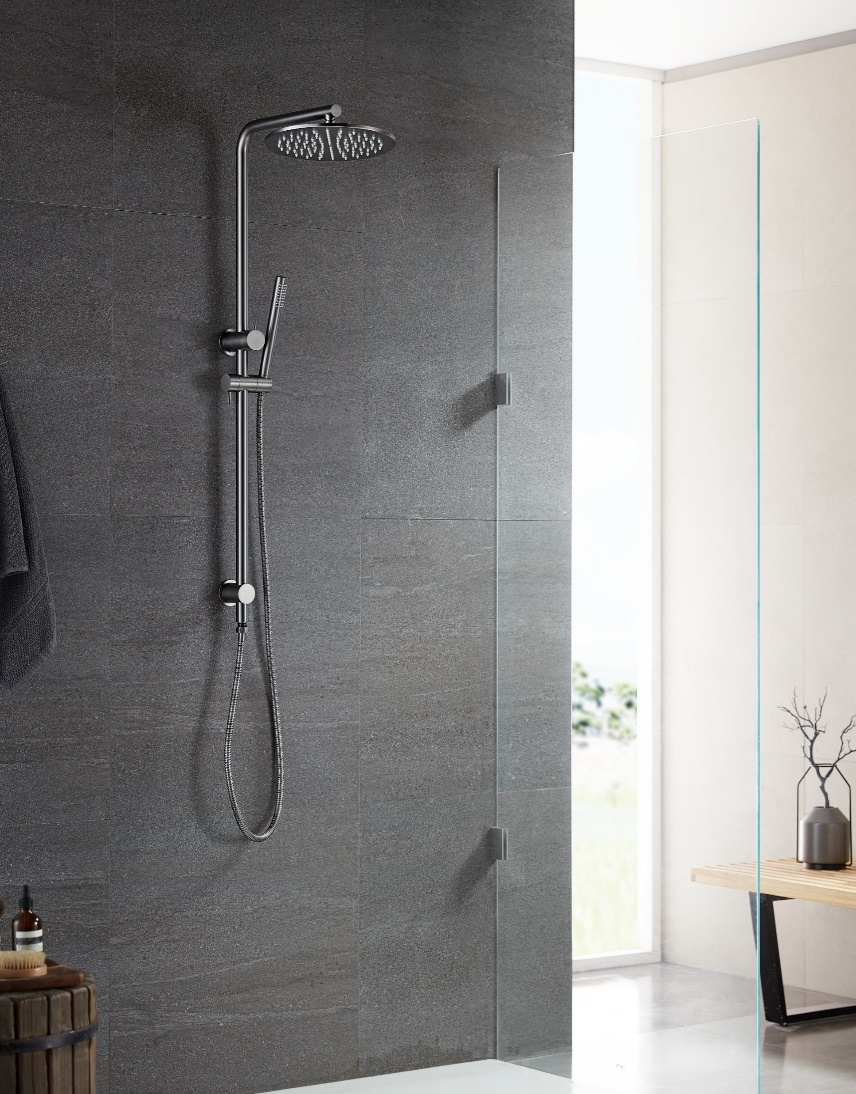 Perfect for retrofit remodel
	No need to break into wall
	Ties into existing shower arm outlet 	and anchors over tile

cUPC approved

Components sold individually
	i.e. shower head, hose, hand shower
Re-Vive Collection – Rain Rail Plus
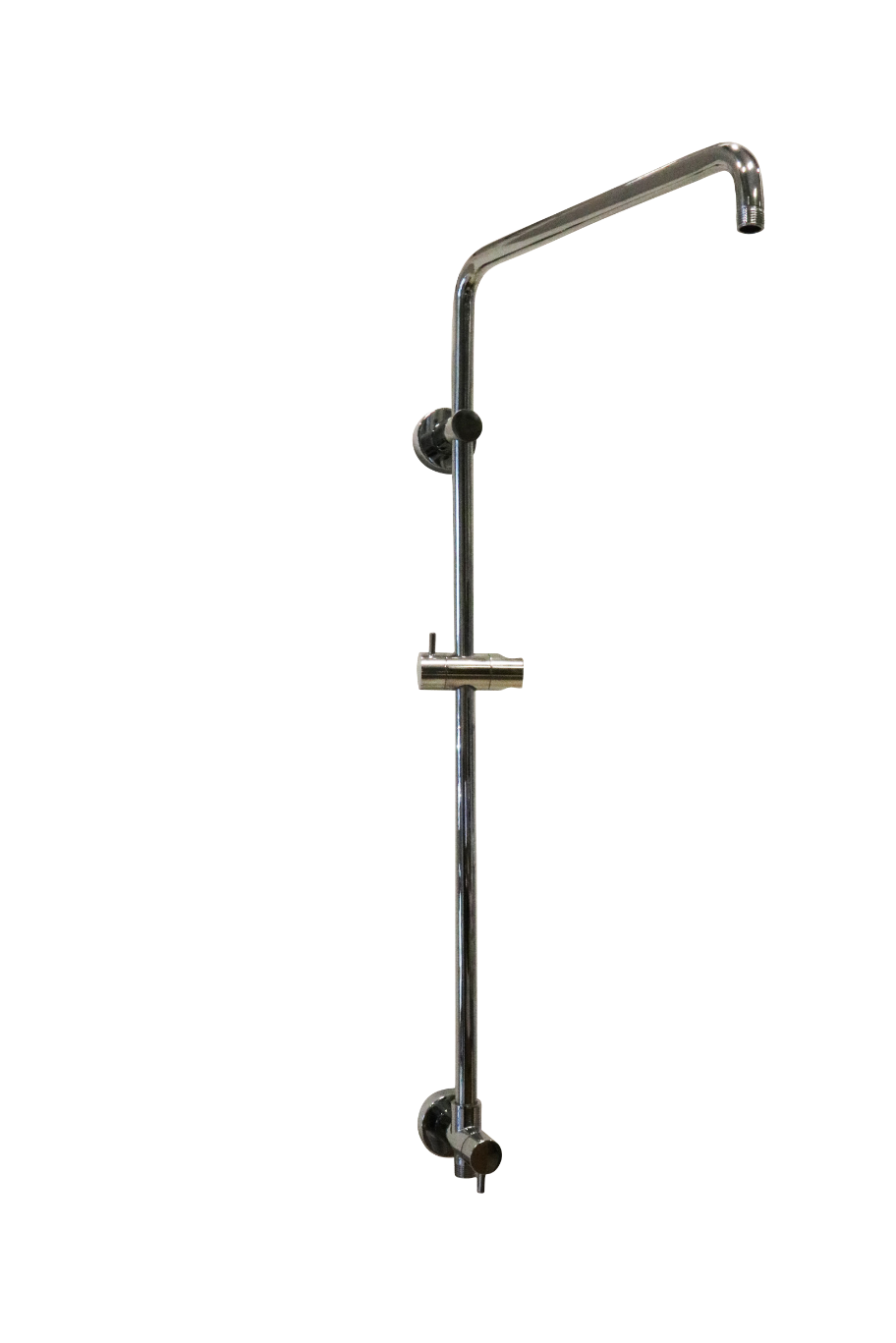 Introducing new size – 18”
	MTRRP-18/***

2-way divertor for California

Now includes angled hose connector
25”
Or 
18”
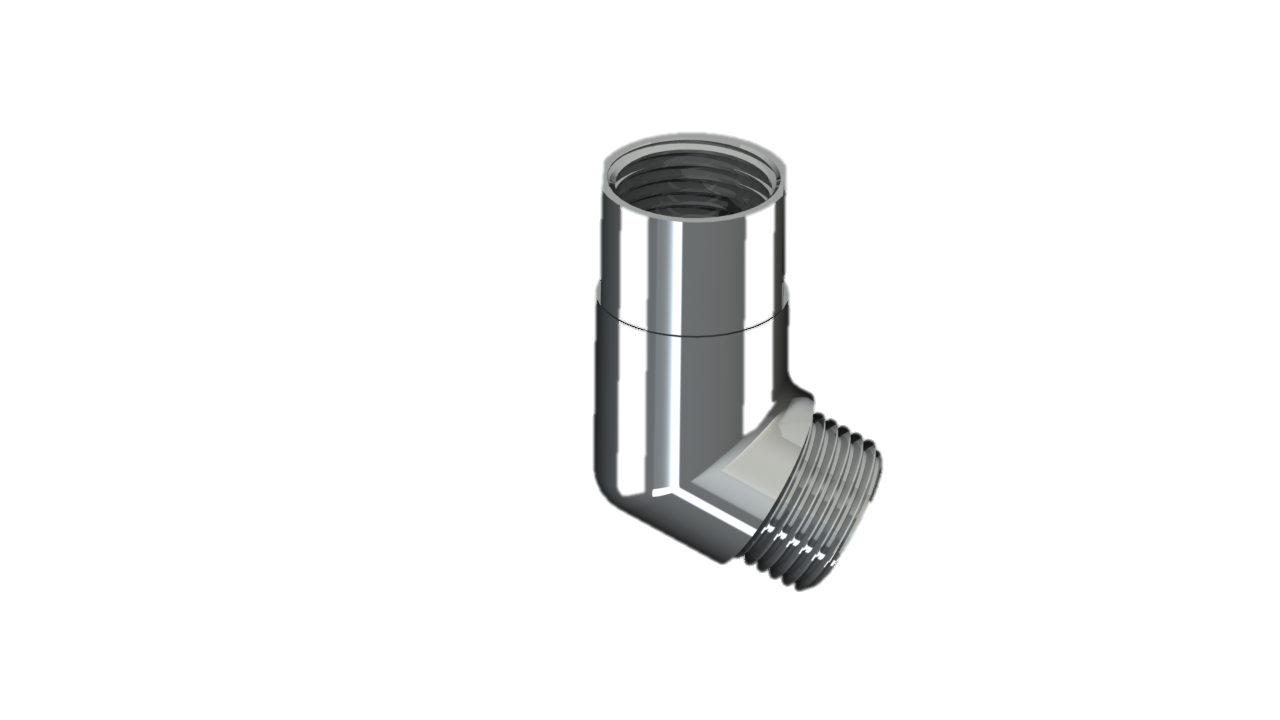 Select Series Shower Drains
Trim Options
Drain Neck Assembly
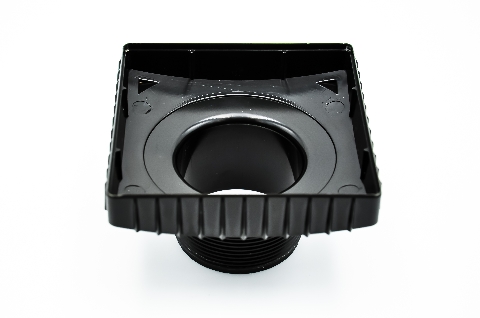 Plastic Construction
‘Vanishing’ Thin Edge Design
Includes Hair Catcher & Debris Cover
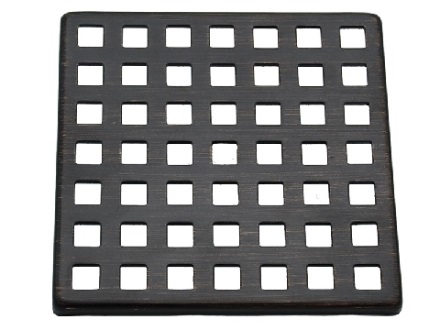 MT606
MT607
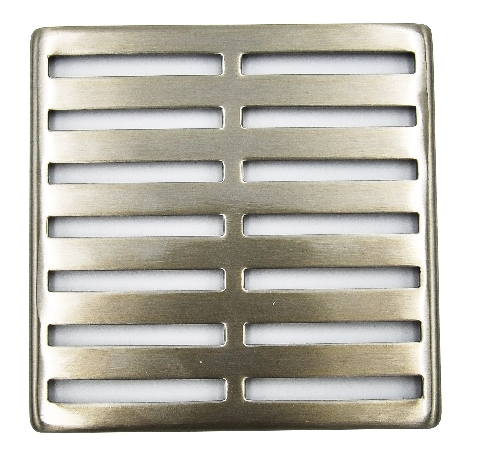 4” Square
3/16” Thick 304 Stainless Steel
Includes Grid Removal Tool
Schluter Adaptor
MT608
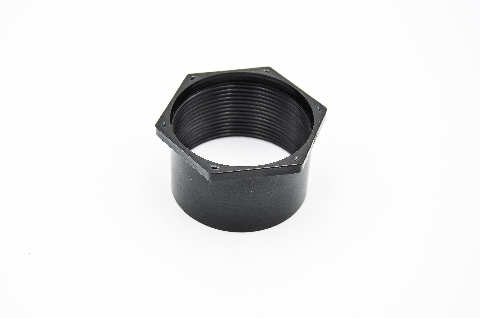 Plastic Construction
Allows For Installation into Fabric Water Proofing Systems; i.e. Schluter-KERDI
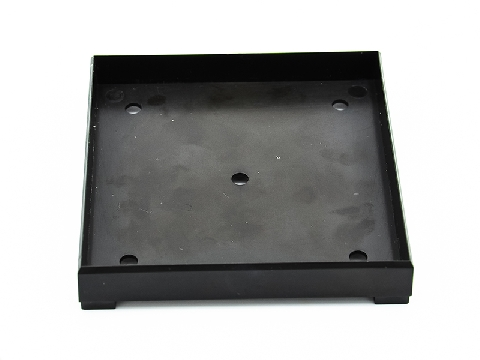 Tile-in
3-1/2” Square Grid
Plastic Construction
Includes Grid Removal Tool
MT603A
MT609
Bathroom Accessories
Valves
Selecting the Correct Stop
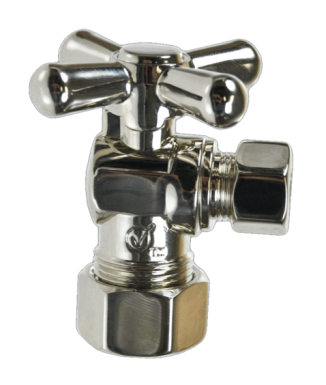 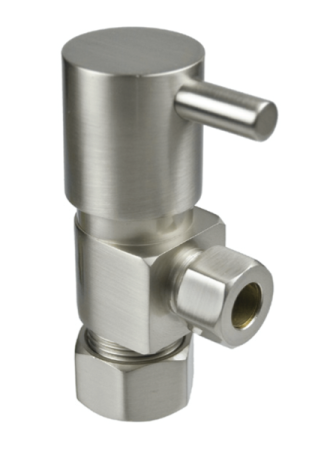 ¼ Turn Ball or ¼ Turn Ceramic Cartridge
Angle or Straight
(Inlet) - Compression or IPS or Sweat
X
3/8” O.D. Compression (Outlet)
New Valve Design
Lever Handle Ball Valve
MT521-NL
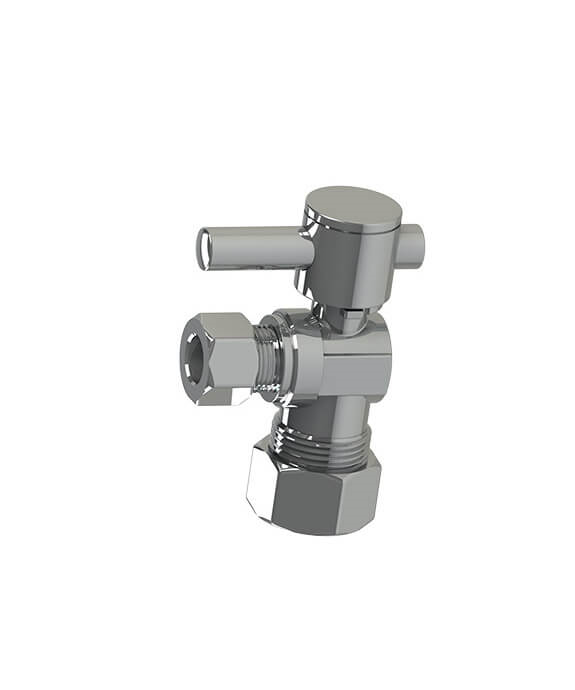 Only available in Angle Compression

  Mini Lever Handle with 1/4 Turn Ball Valve
  1/2″ Compression (5/8″ O.D.) Inlet
  3/8″ O.D. Compression Outlet
  Lead Free
Bathroom Accessories
Cover Sleeve
Available in 12” & 20”
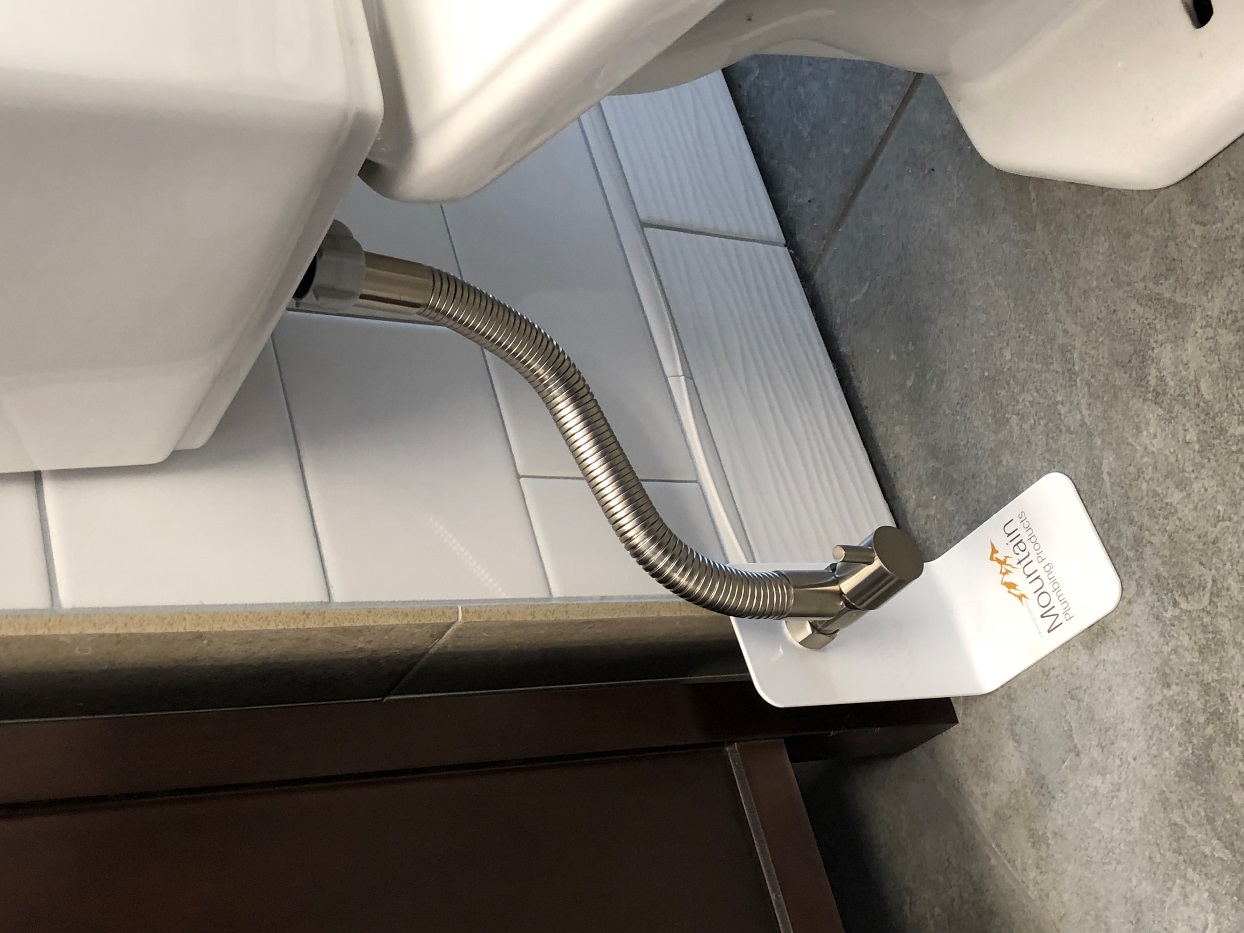 Ability to be cut down to fit 16” lines
MT455X & MT456X
* Supply Cover Sleeve Only
* Only in BRN, CPB, ORB, PN
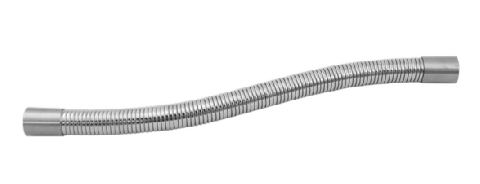 MT465X & MT466X
* Supply Cover Sleeve with Braided SS Supply Line
* Only in BRN, CPB, ORB, PN
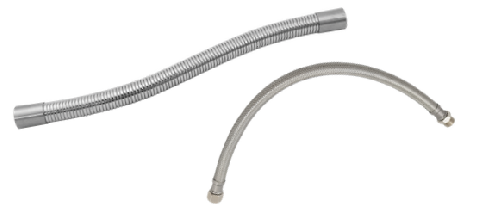 Bathroom Accessories
Traps
Lav Drains
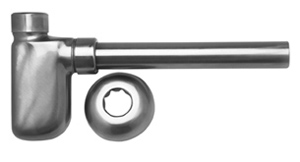 With or Without Overflow
20 Hole Grid, Clicker, Lift & Turn, Finger Touch, Stationary Dome, Flat Dome Euro, Tear Drop & Square Designs
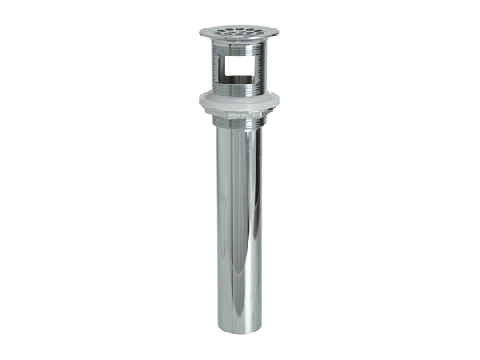 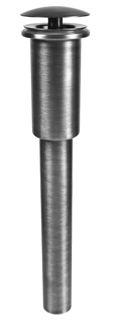 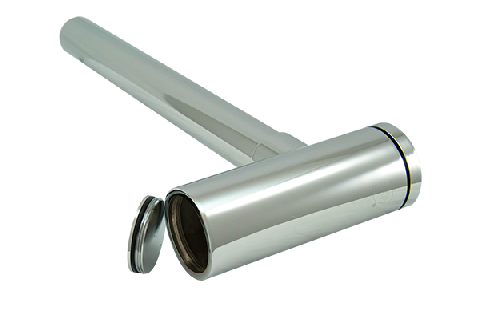 P-Trap 
Bottle Trap
MT2000-2 Has Cleanout
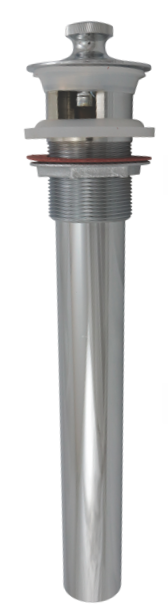 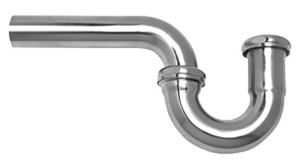 Bathroom Accessories
Toilet Tank Levers
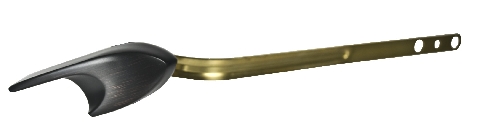 Toto
Kohler 
American Standard
Icera
Axent
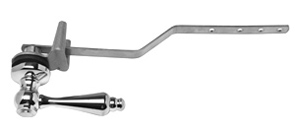 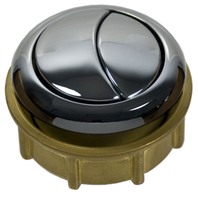 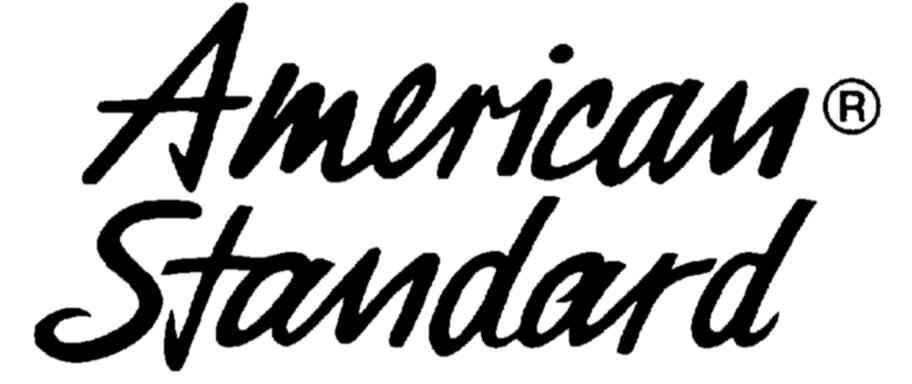 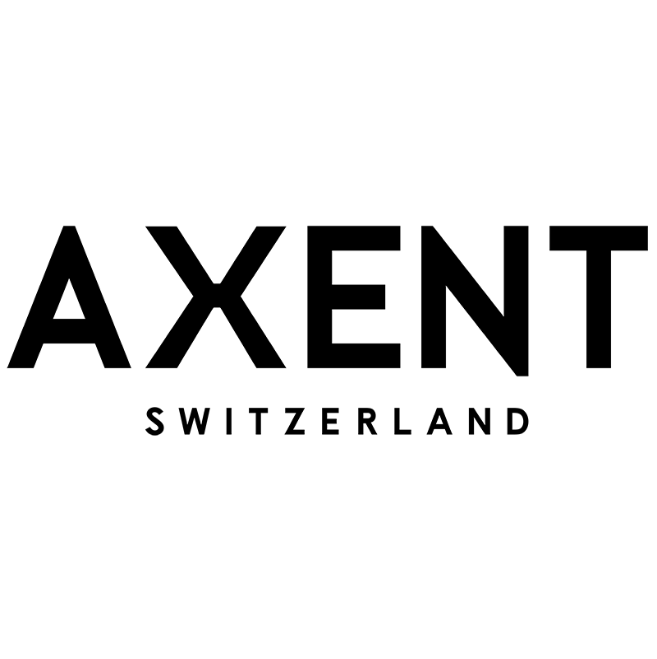 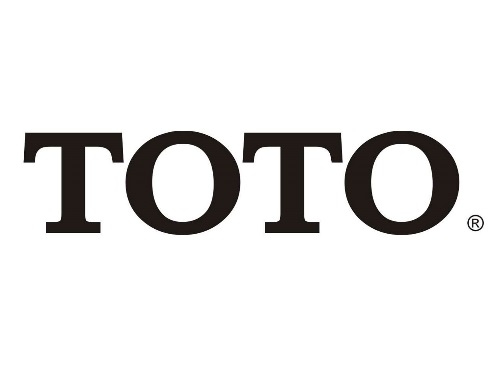 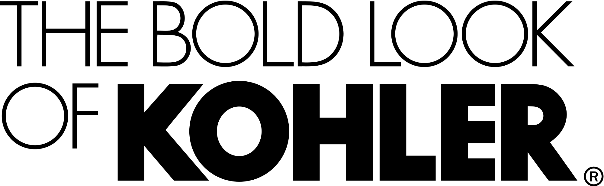 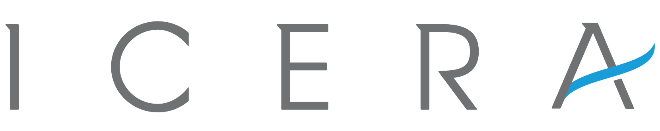 Bath Waste & Overflow
Immerse Feature
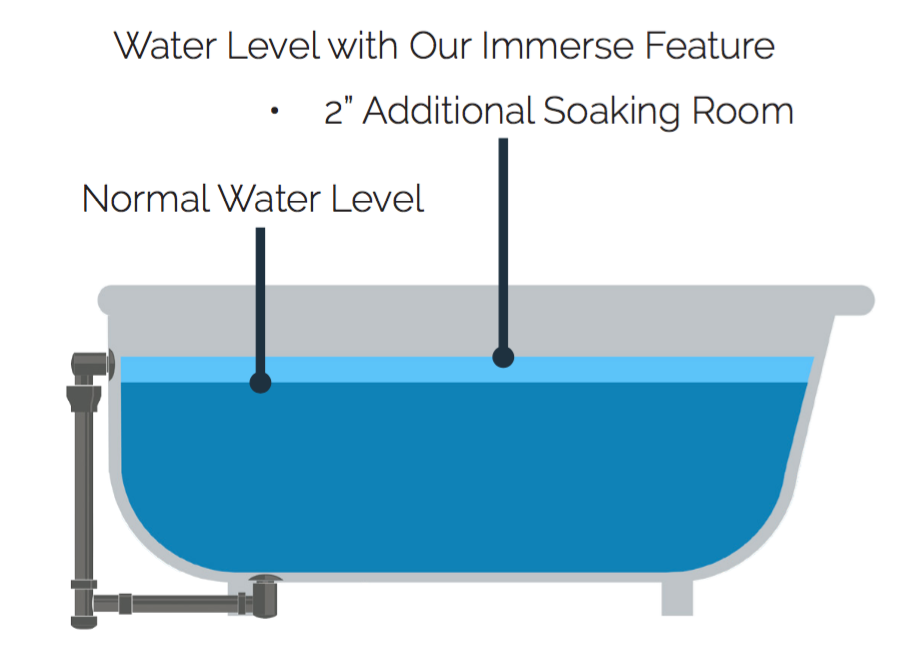 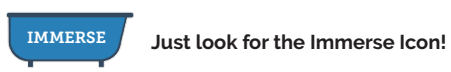 Bath Waste & Overflow
DoubleFlex Feature
Bath waste installations just became faster and easier.  The DoubleFlex is designed to handle misalignment problems.  

The SECRET...patented swivel joints at the overflow head and at the sanitary tee.  Available in PVC and ABS.
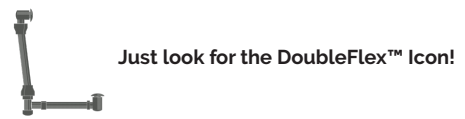 Problem/Scenario 1
Problem/Scenario 2
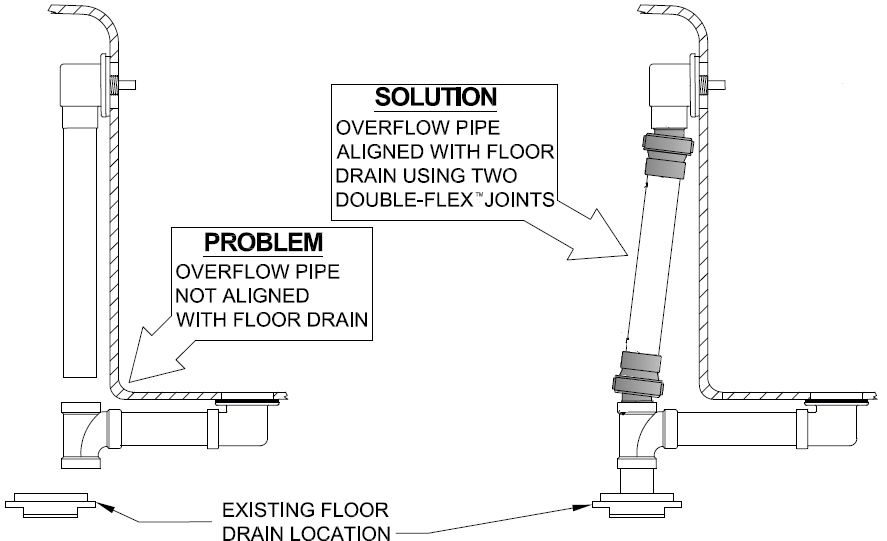 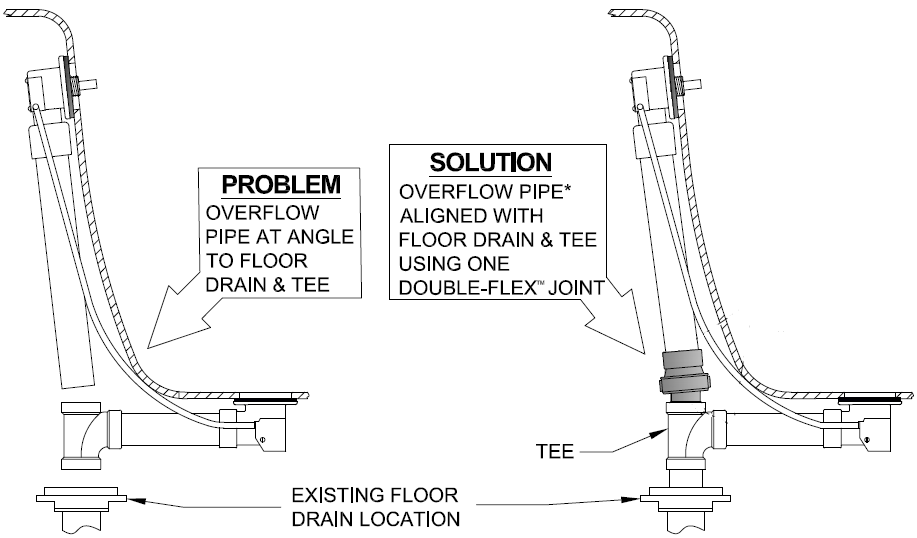 BDEXP Drains
Freestanding Tub Exposed Bath Waste & Overflows
BDEXP
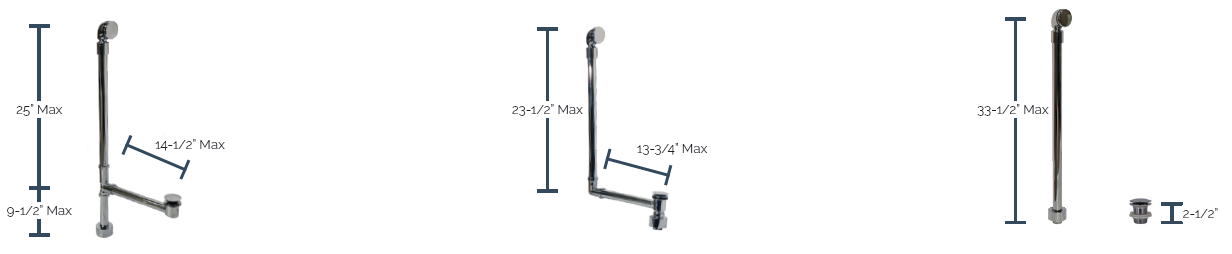 5 Different Models
Bottom Outlet   BDEXP1
Direct Outlet   BDEXP2
Detached   BDEXP3
Bottom Outlet Extended   BDEXP1-VA
Direct Outlet Extended   BDEXP2-VA
Extended models will fit Victoria & Albert tubs
Available in CPB, BRN, PN, MB, CHBRZ
BDEXP1
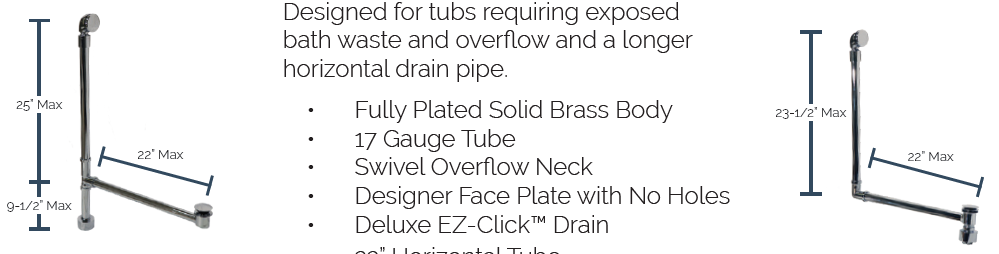 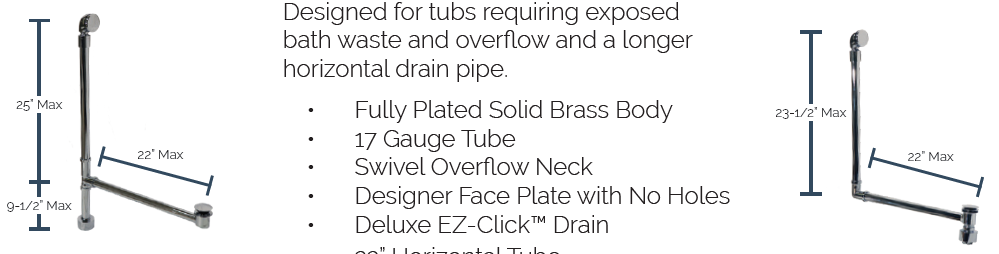 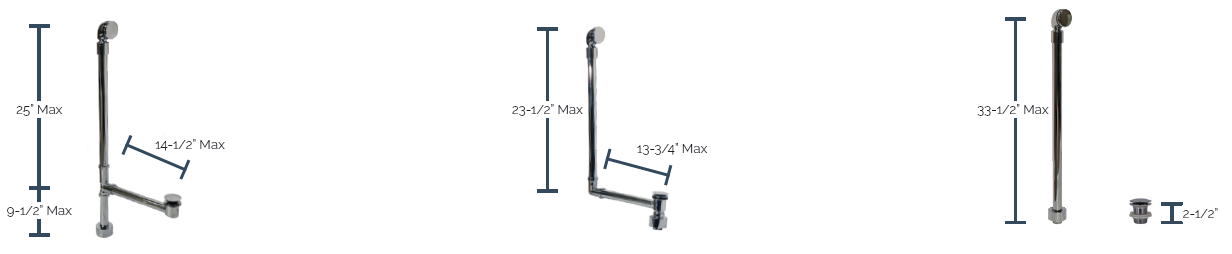 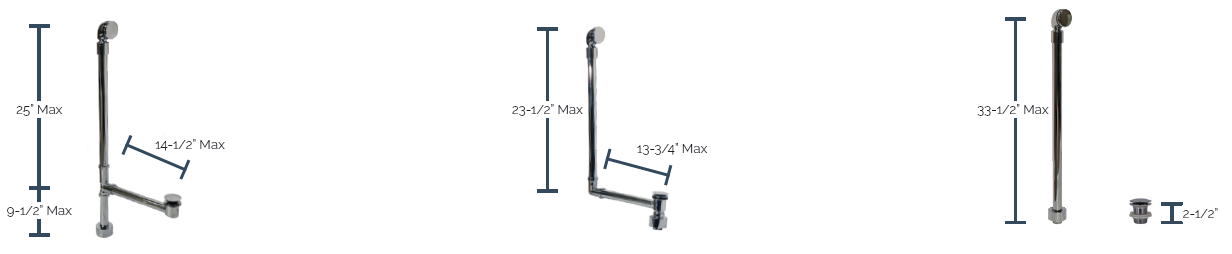 BDEXP2
BDEXP3
BDEXP2-VA
BDEXP1-VA
Tub Docking Station
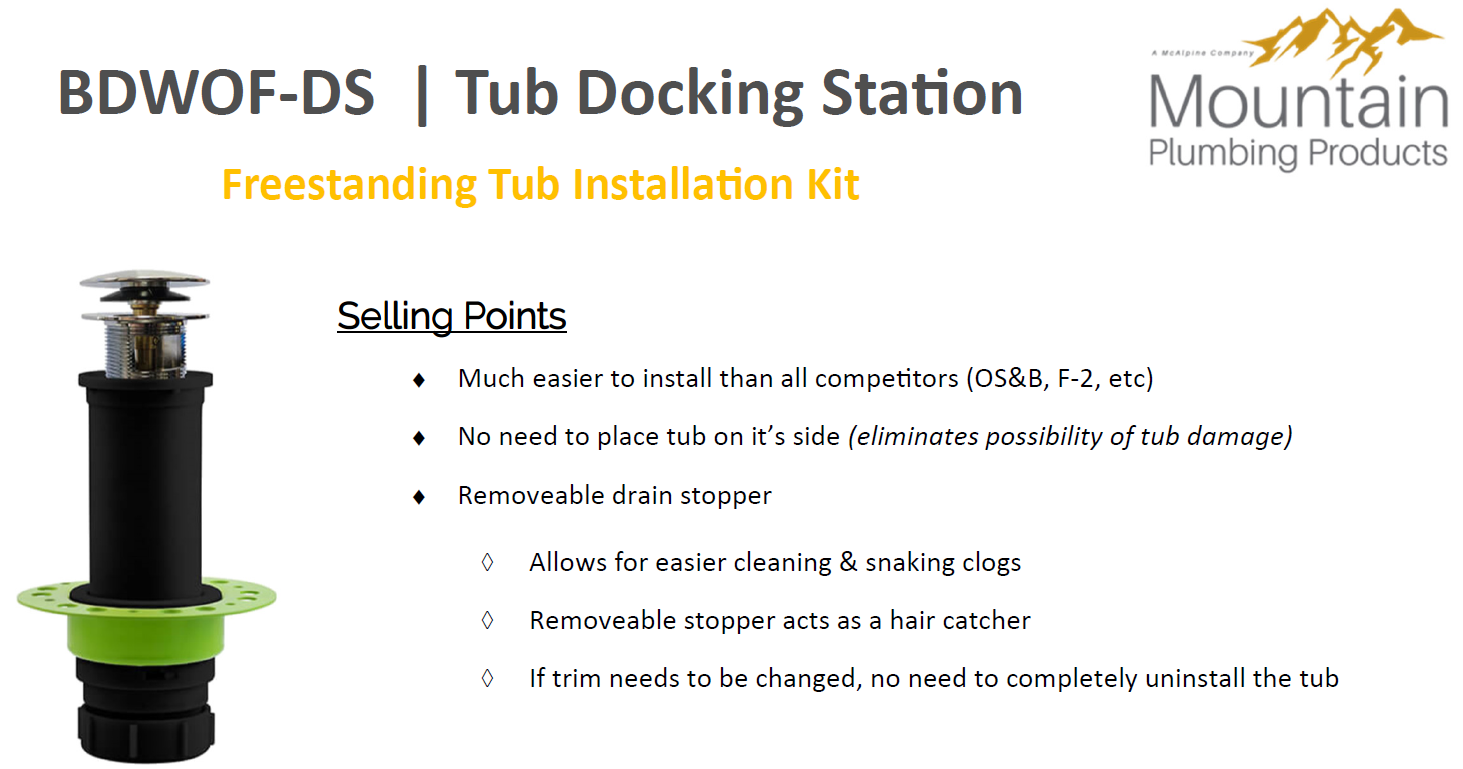 Tub Docking Station
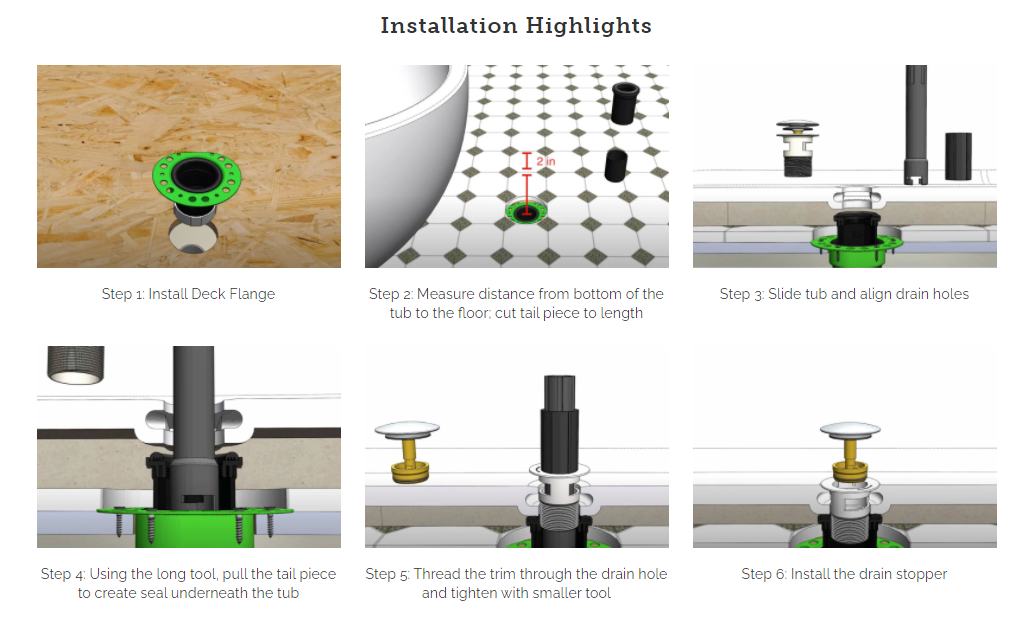